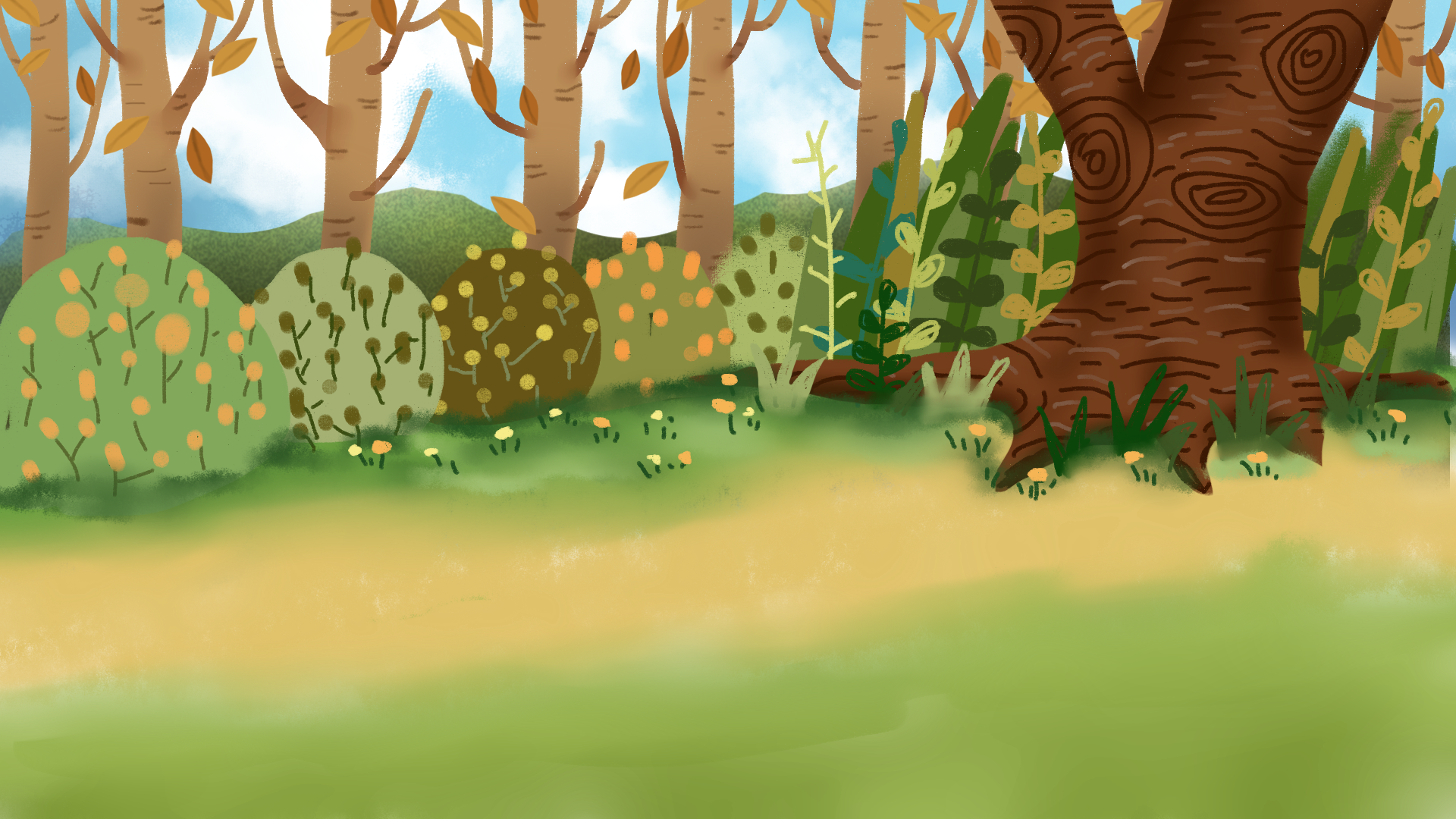 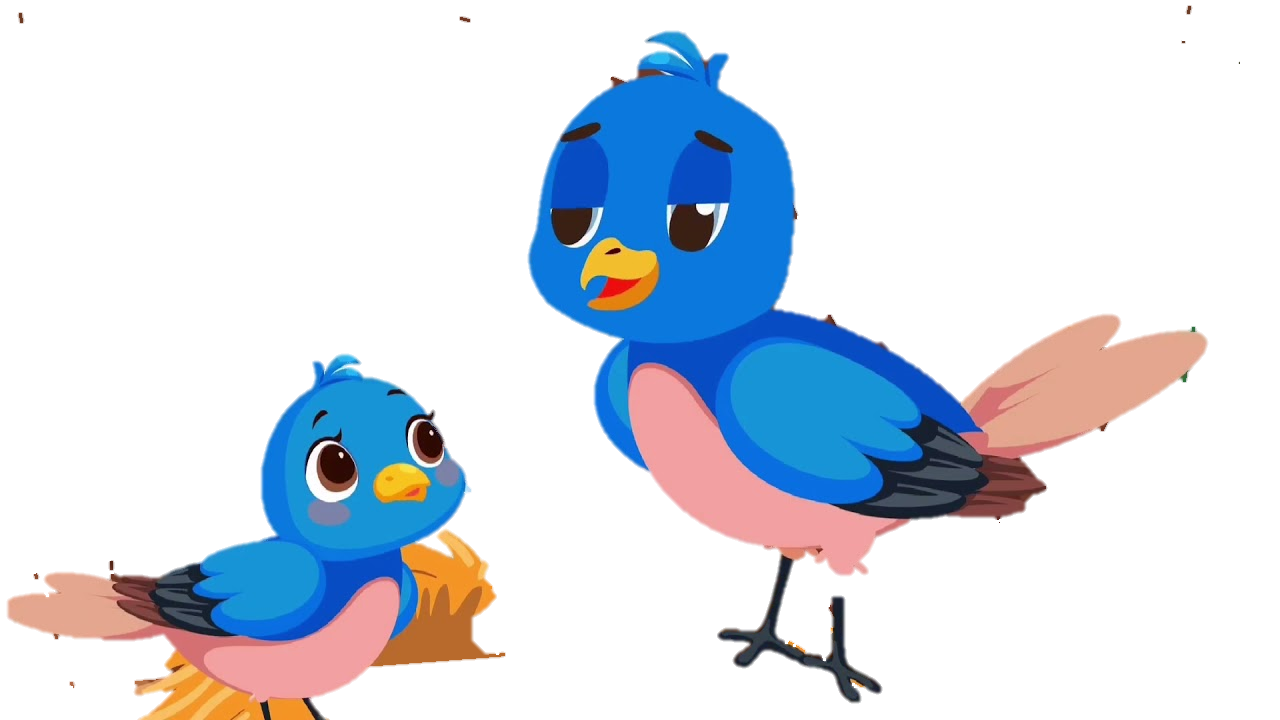 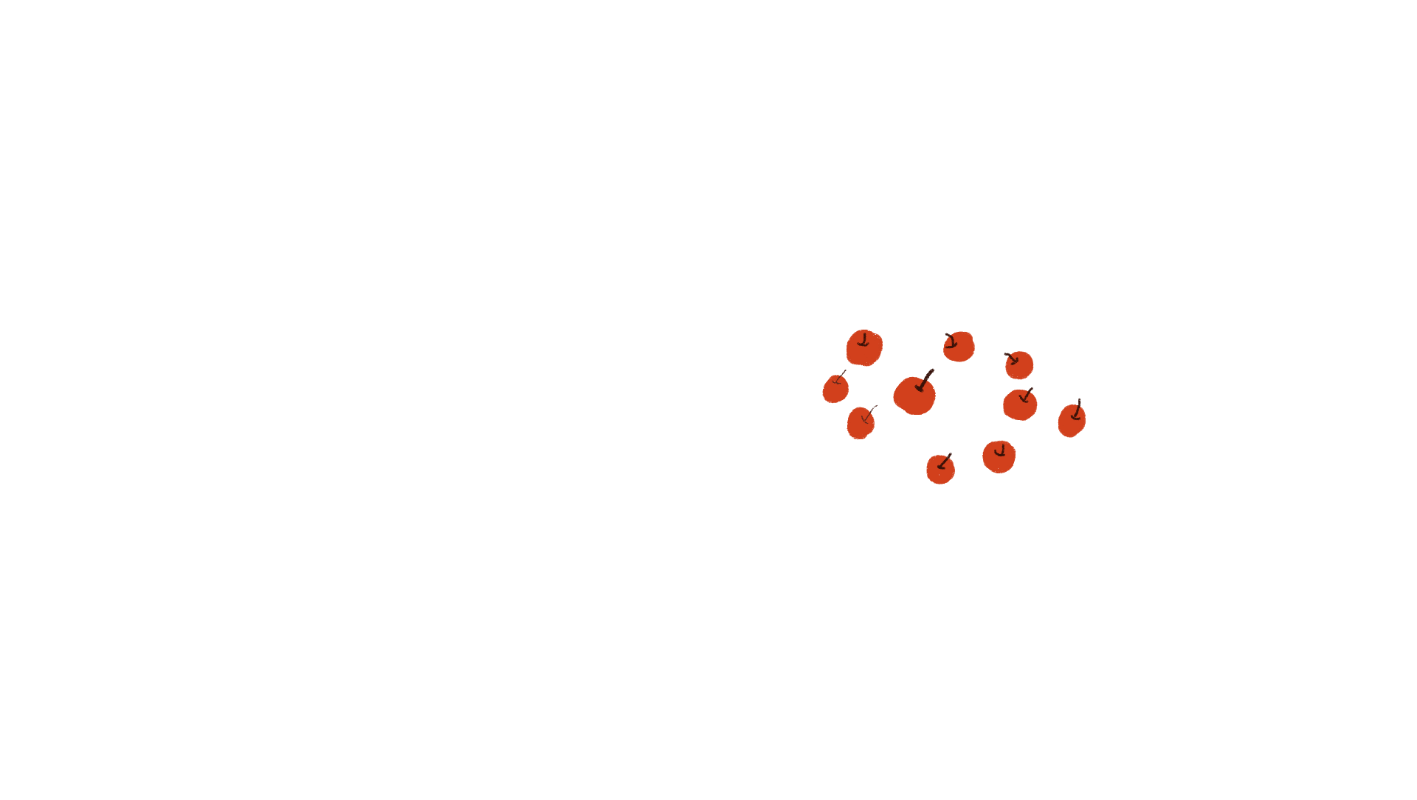 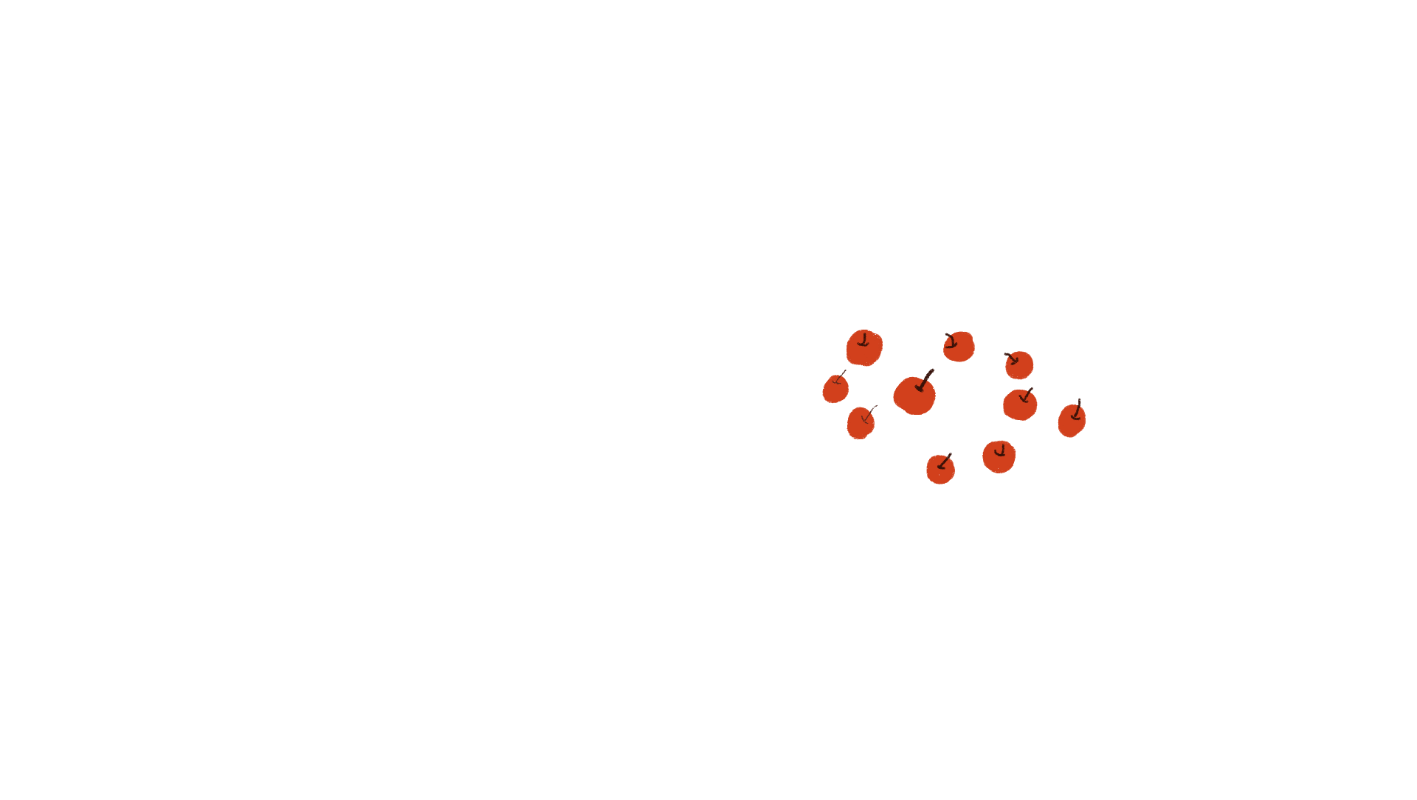 KHỞI
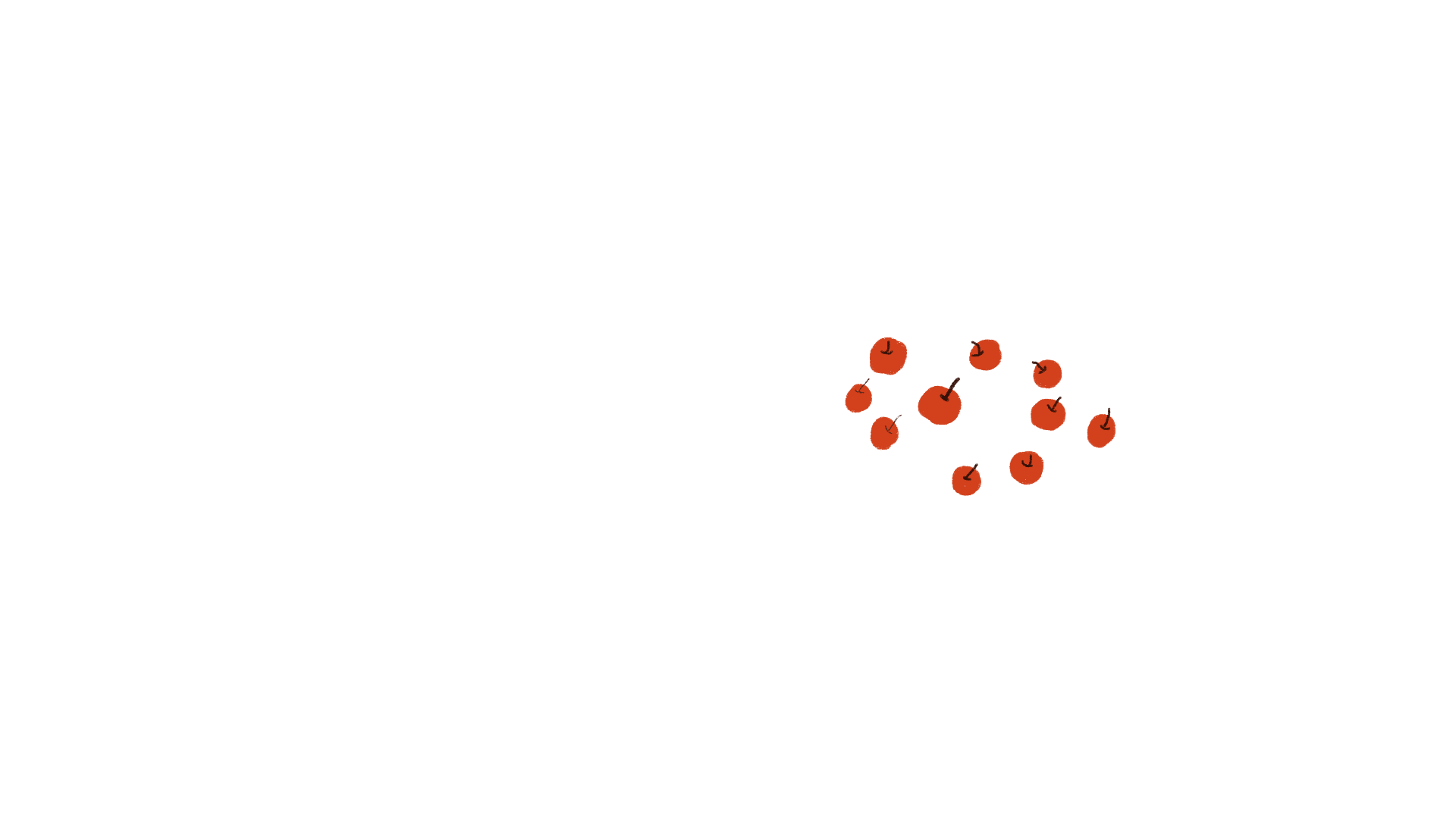 ĐỘNG
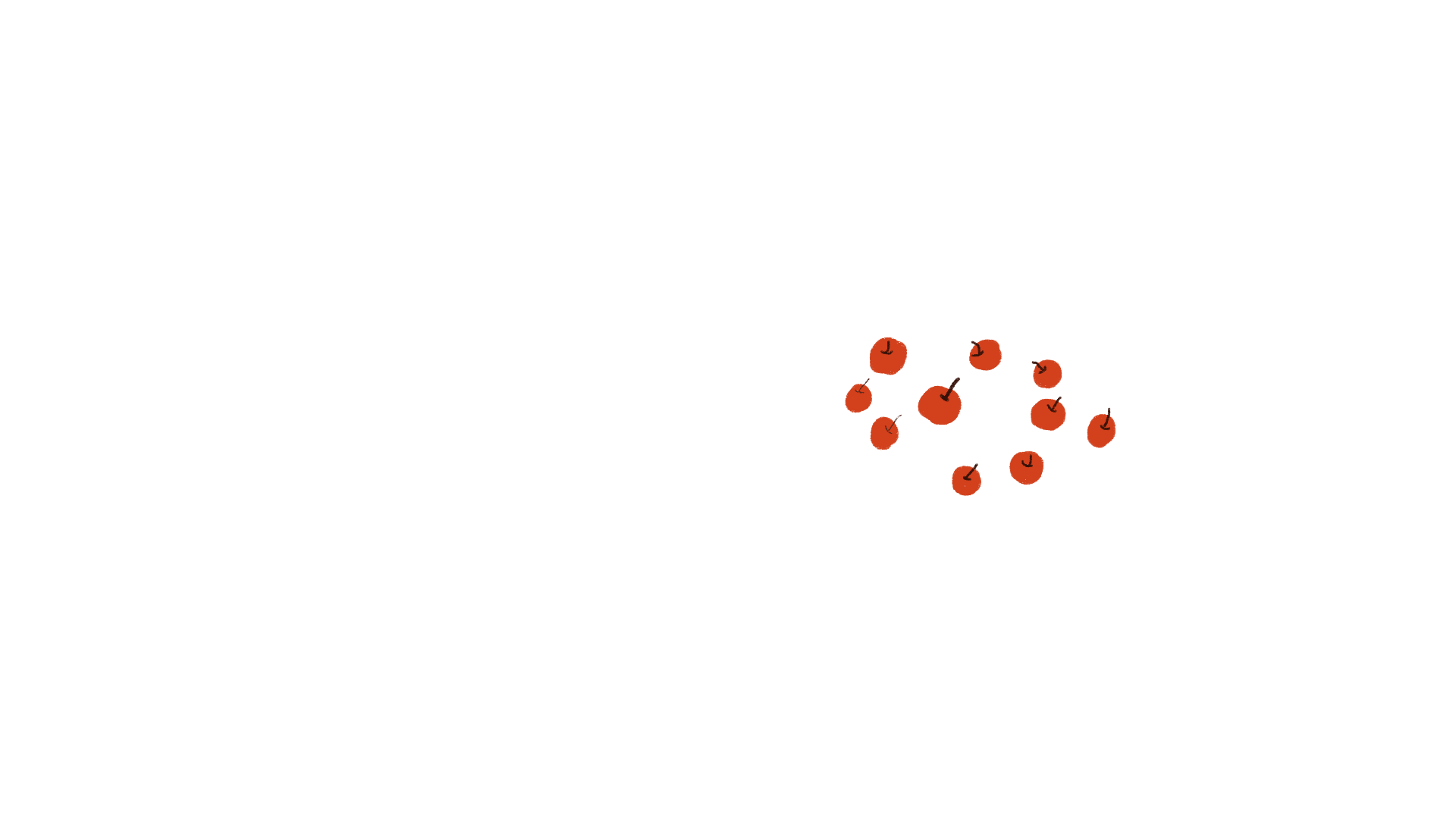 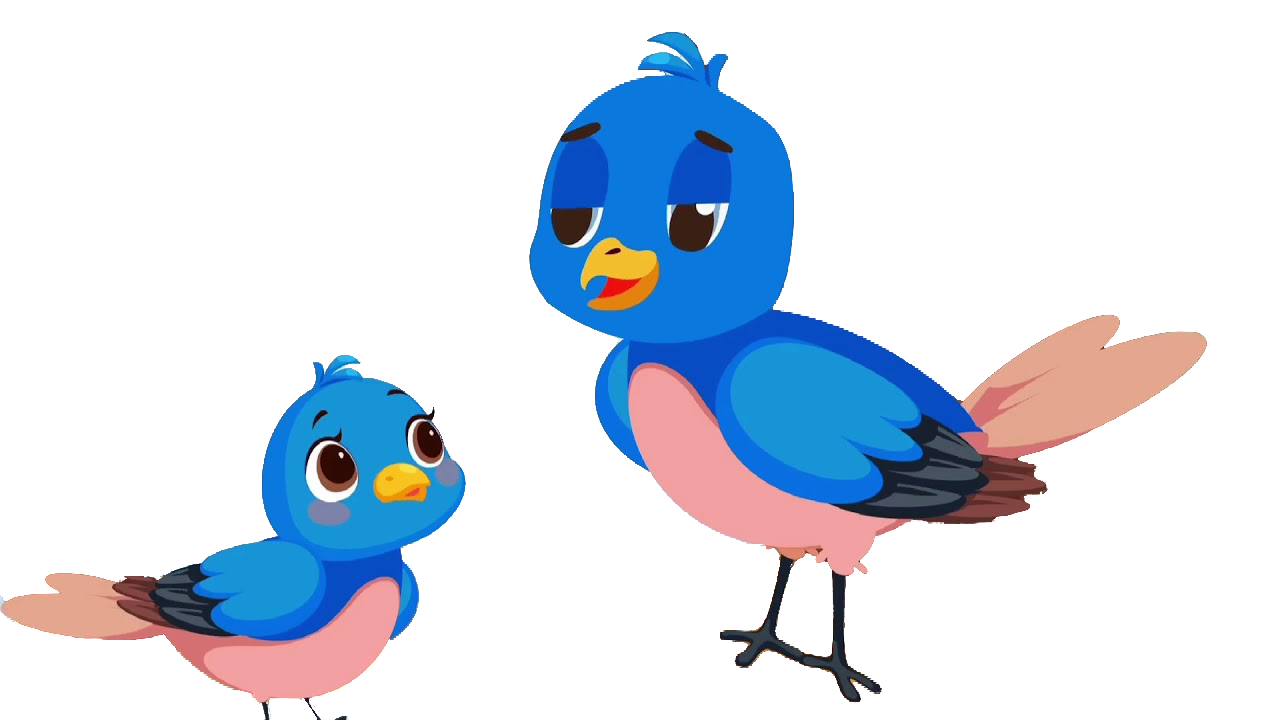 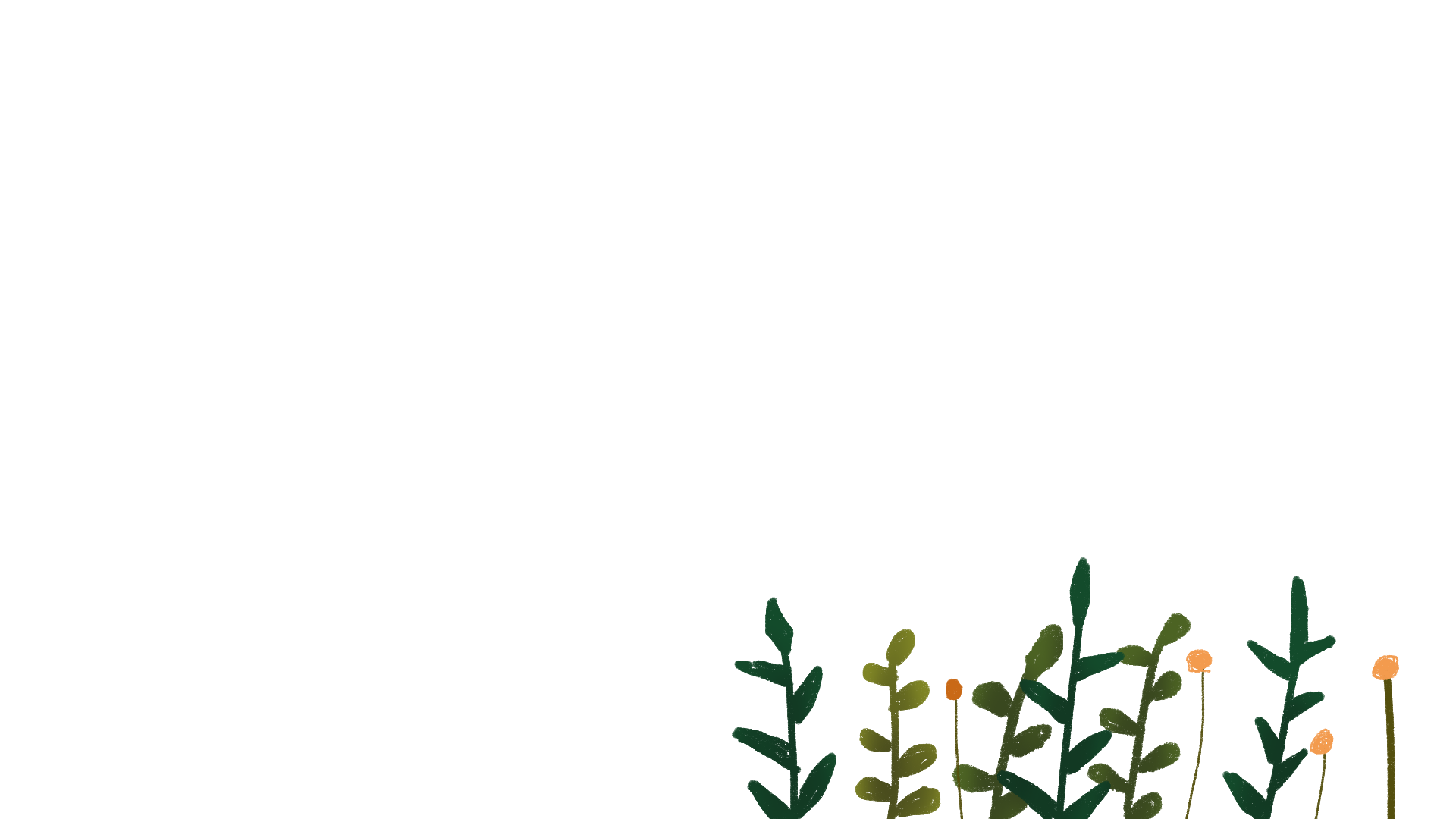 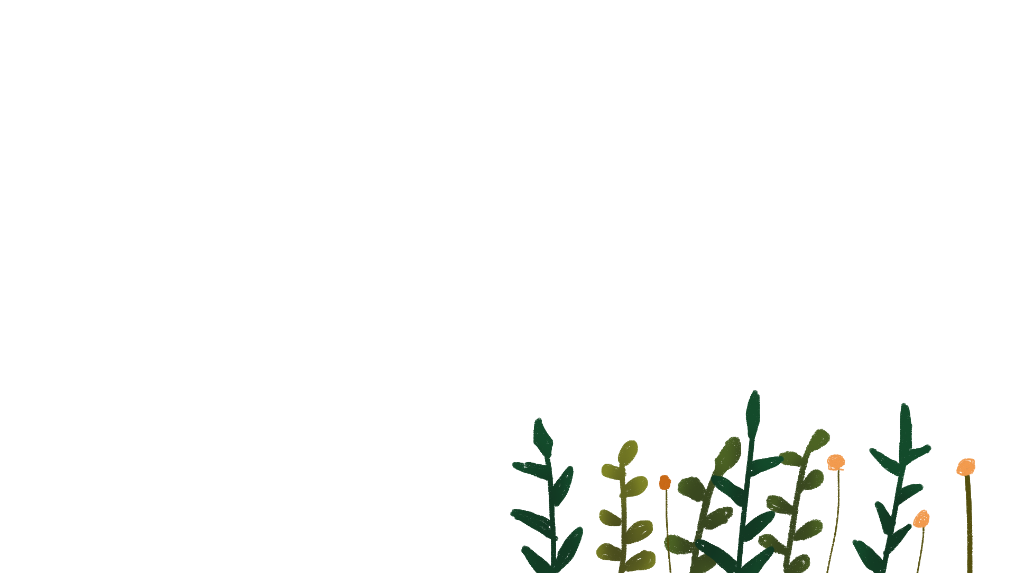 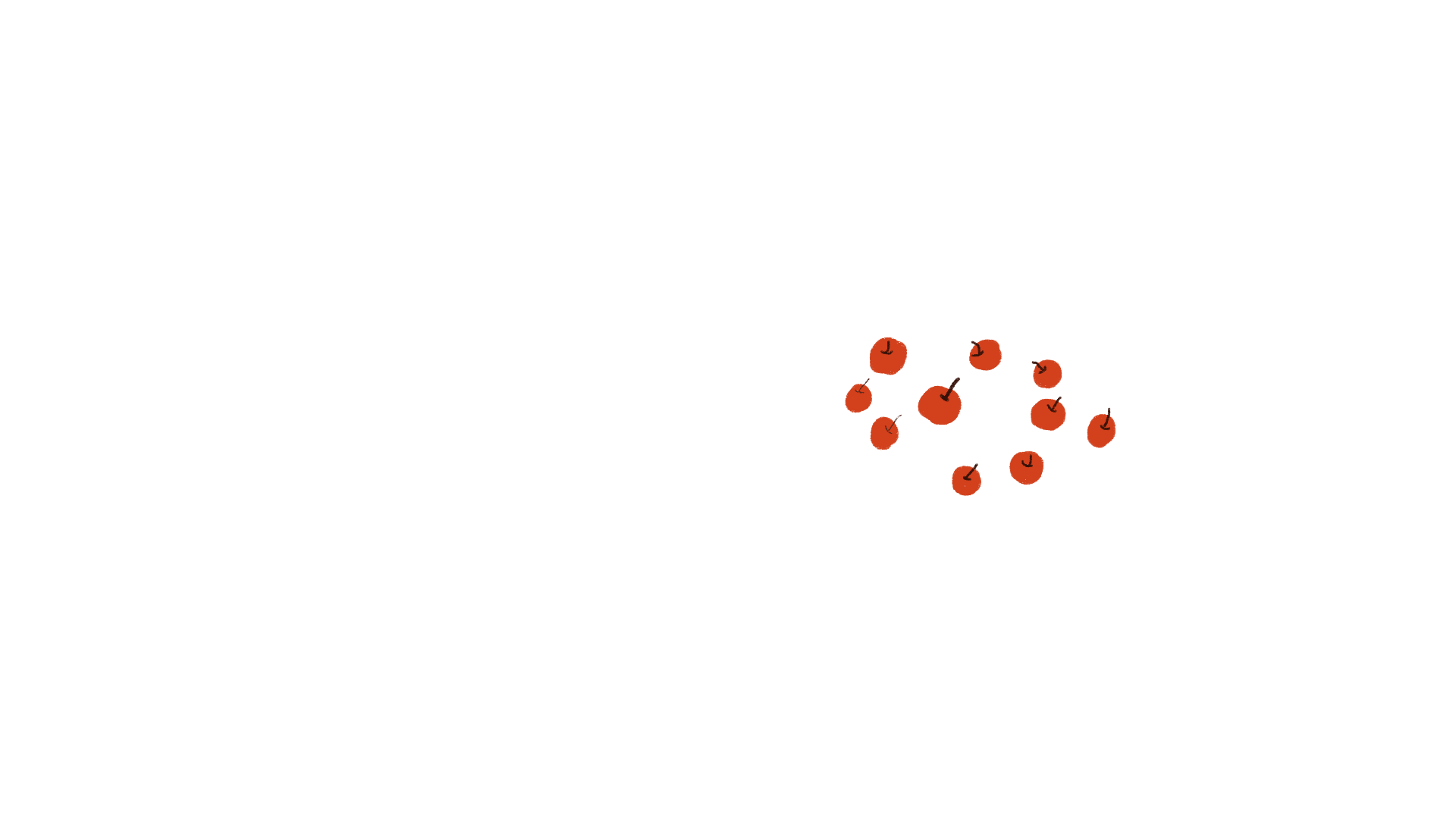 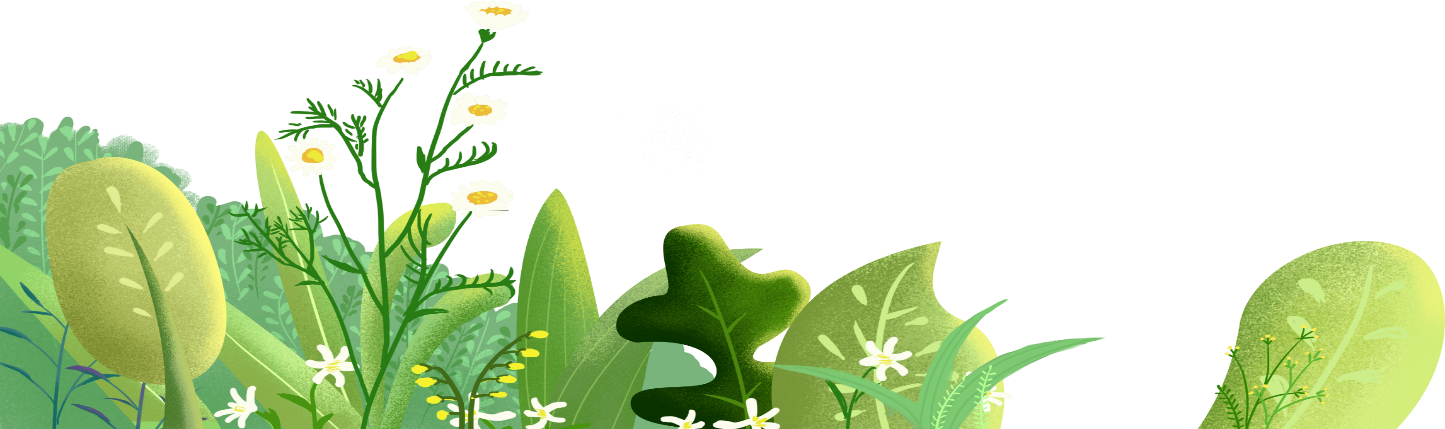 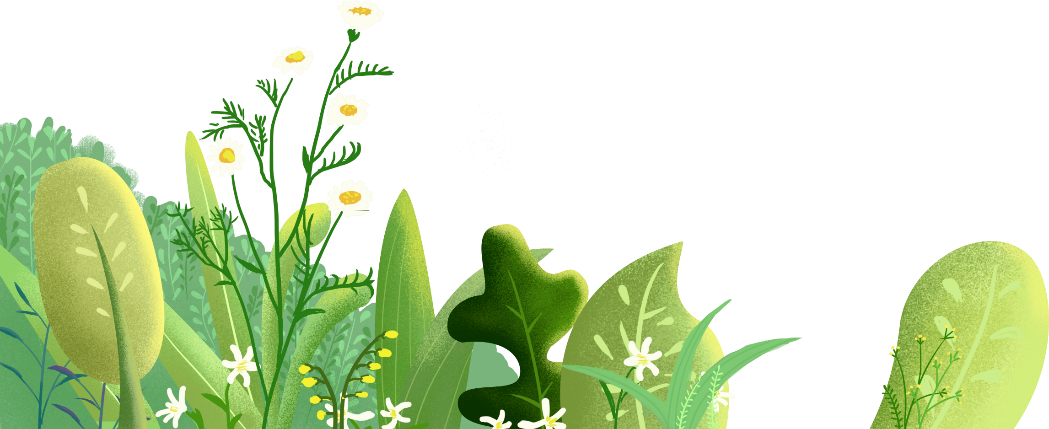 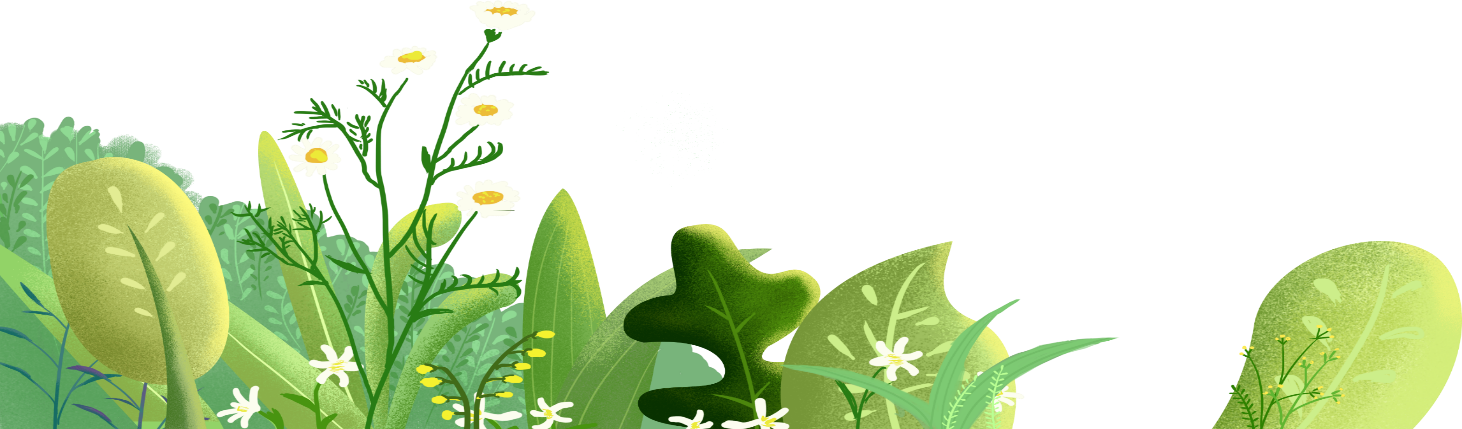 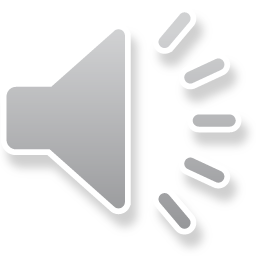 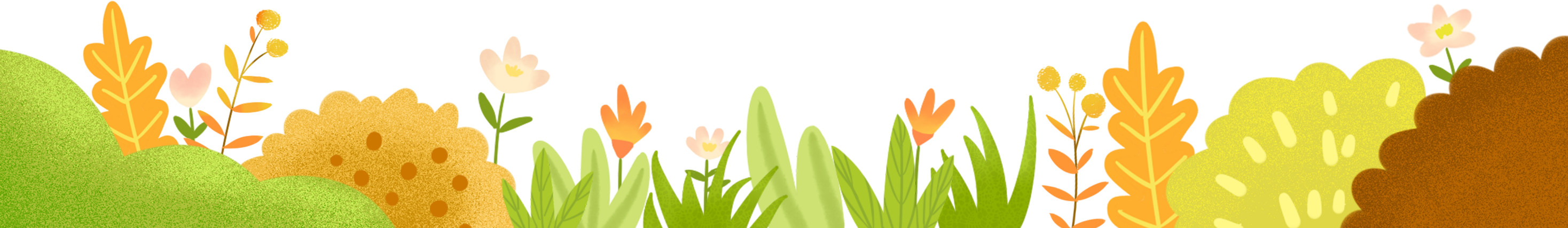 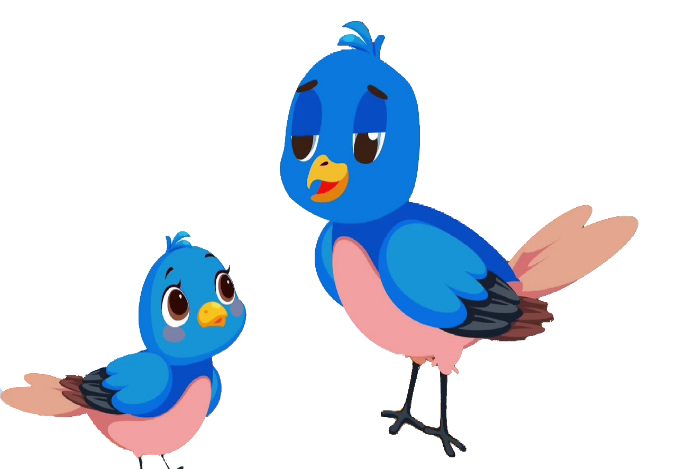 1. Nêu đặc điểm về góc của hình     chữ nhật ?
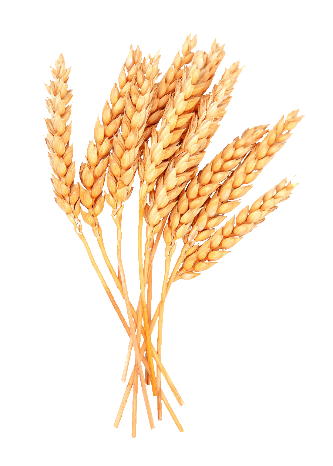 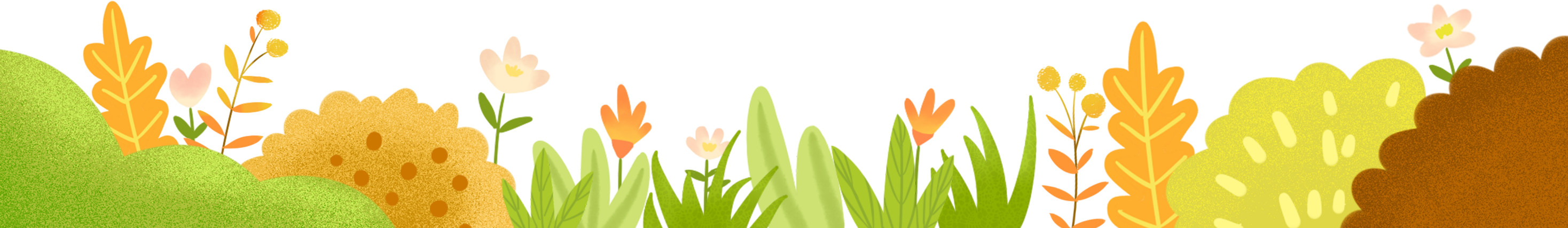 2. Nêu đặc điểm về cạnh  của hình chữ nhật ?
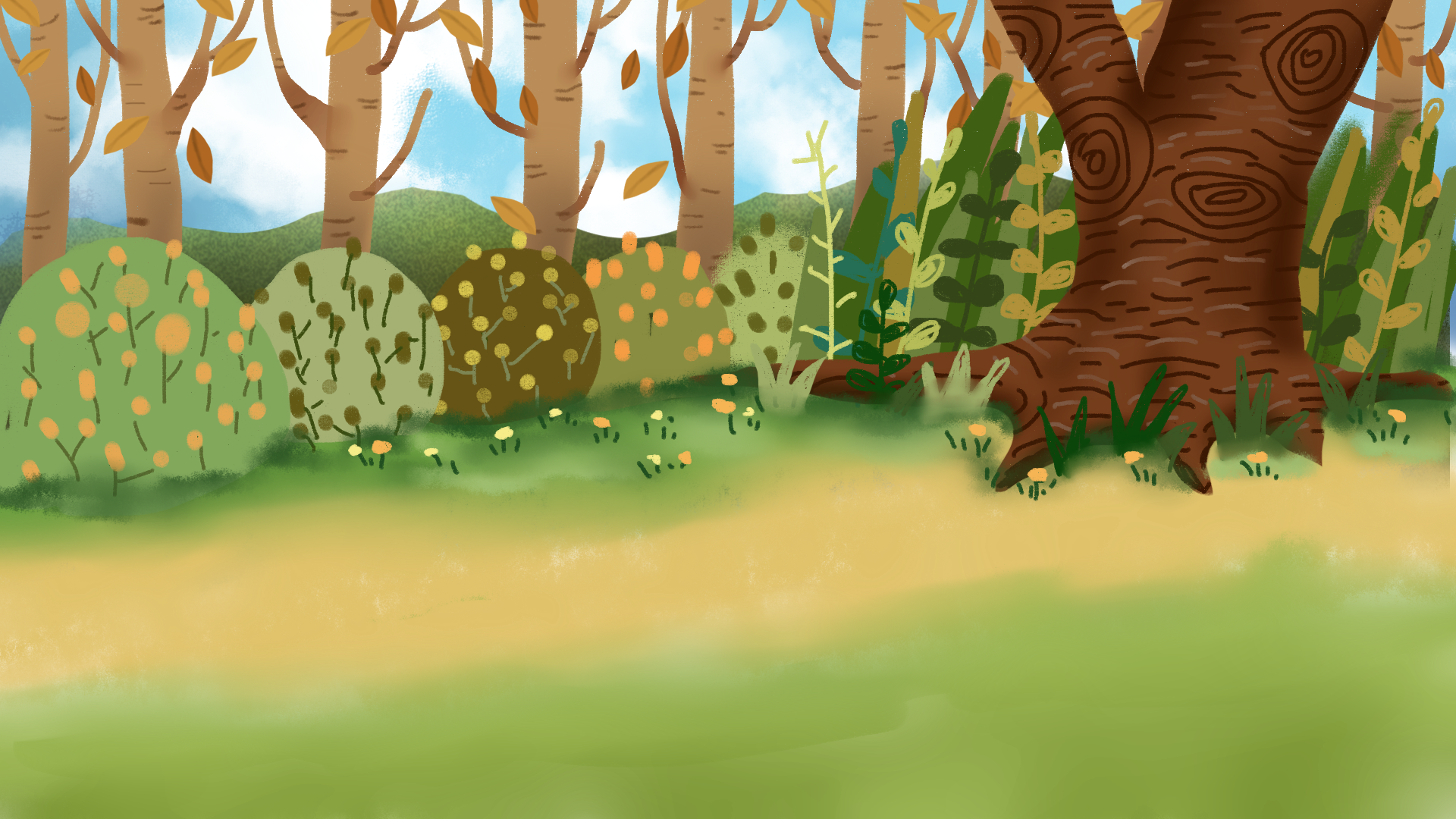 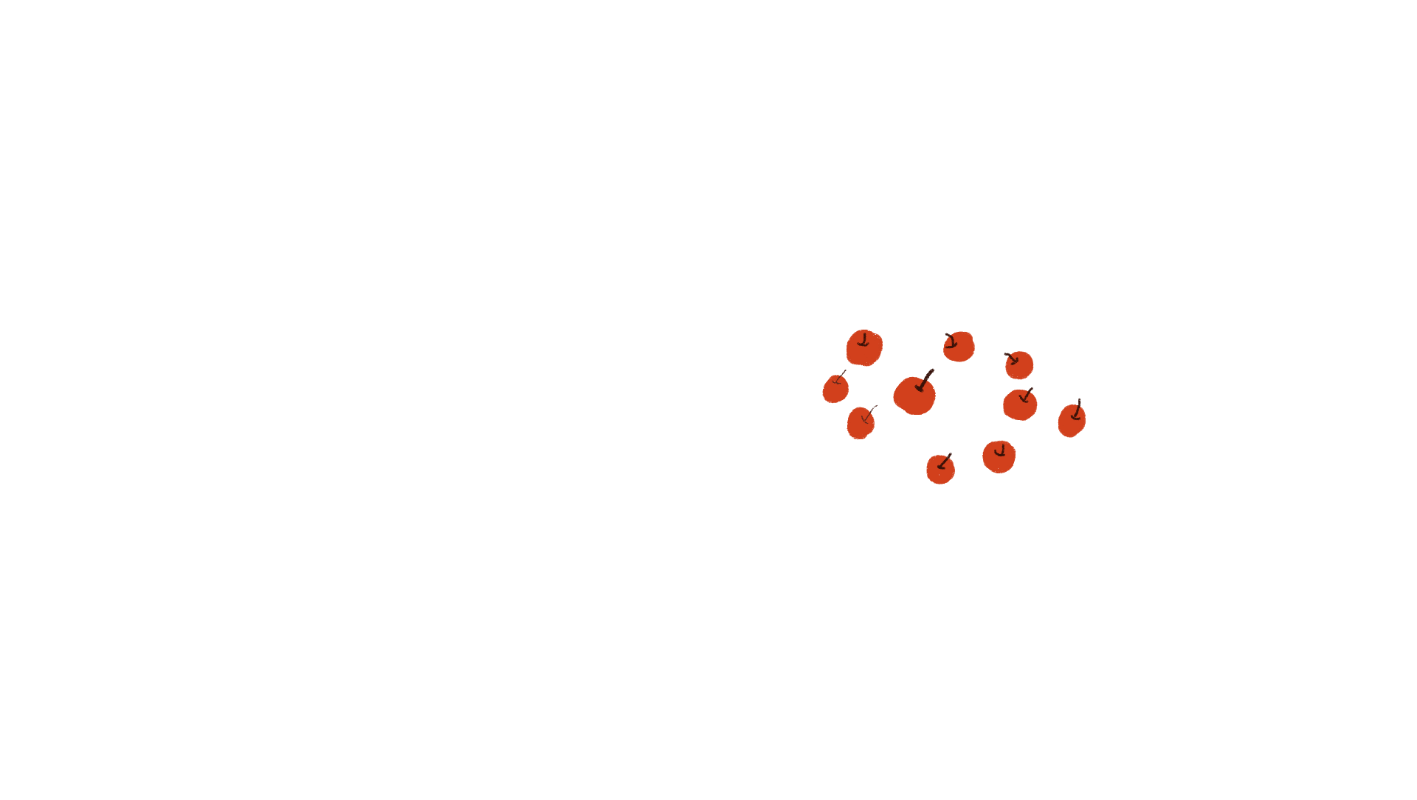 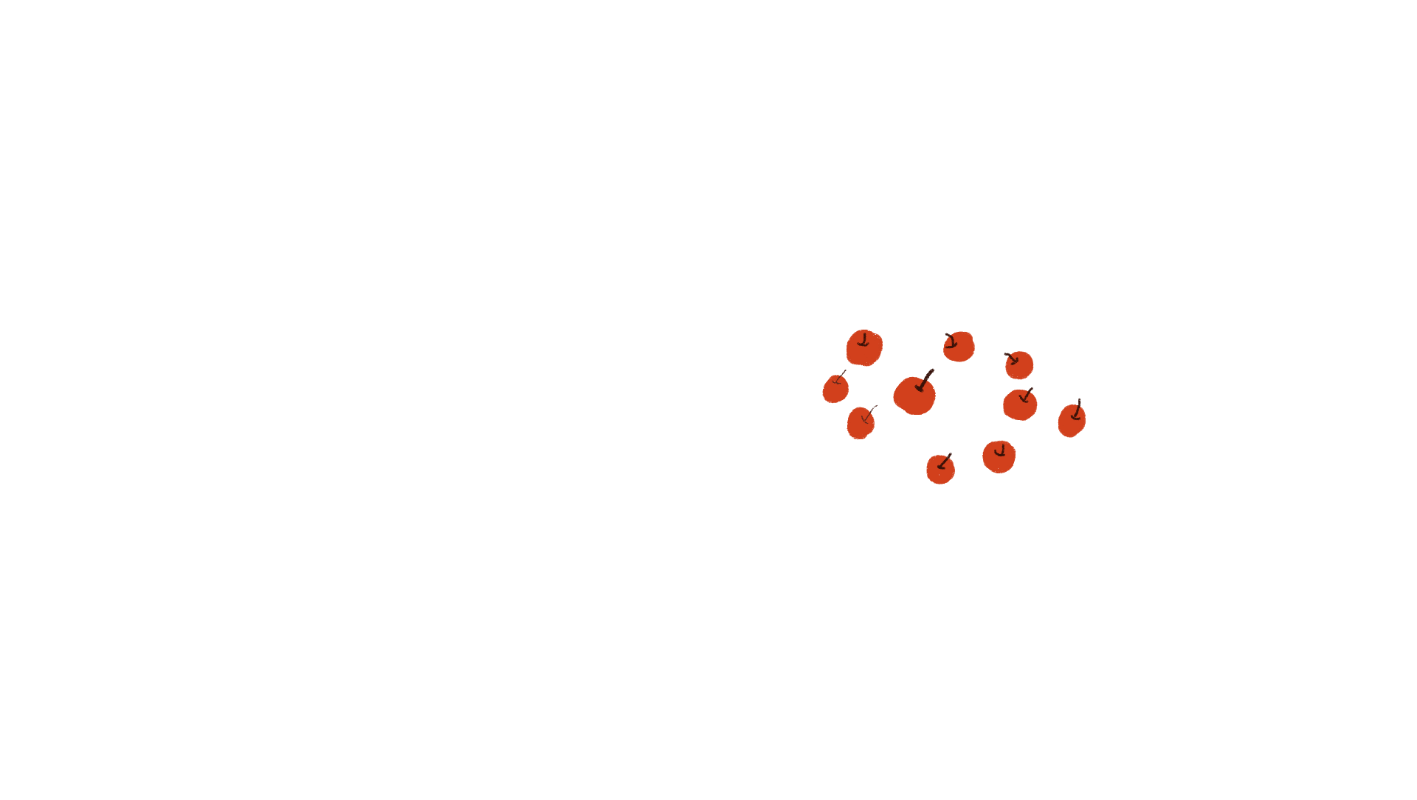 Toán
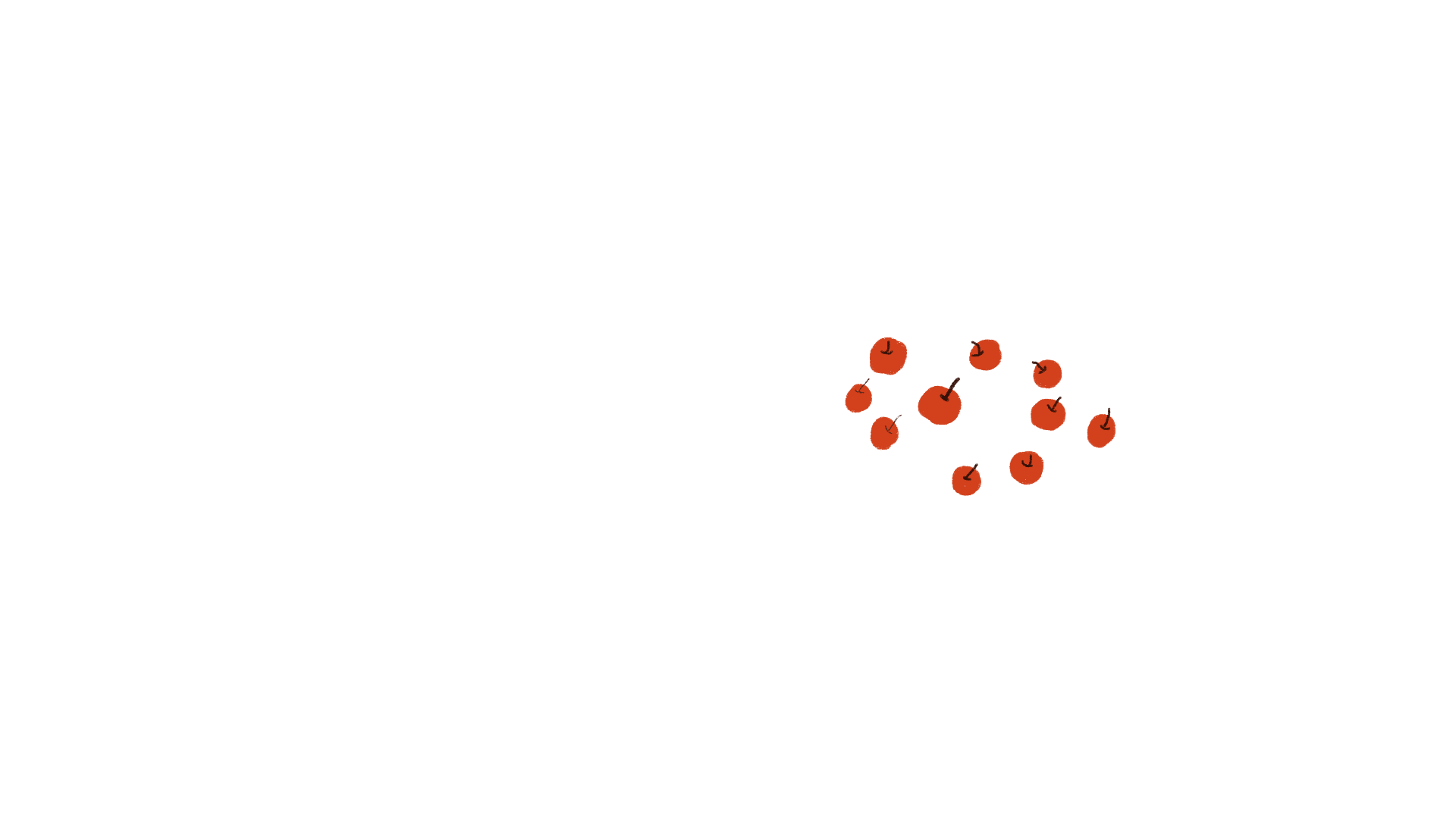 HÌNH VUÔNG
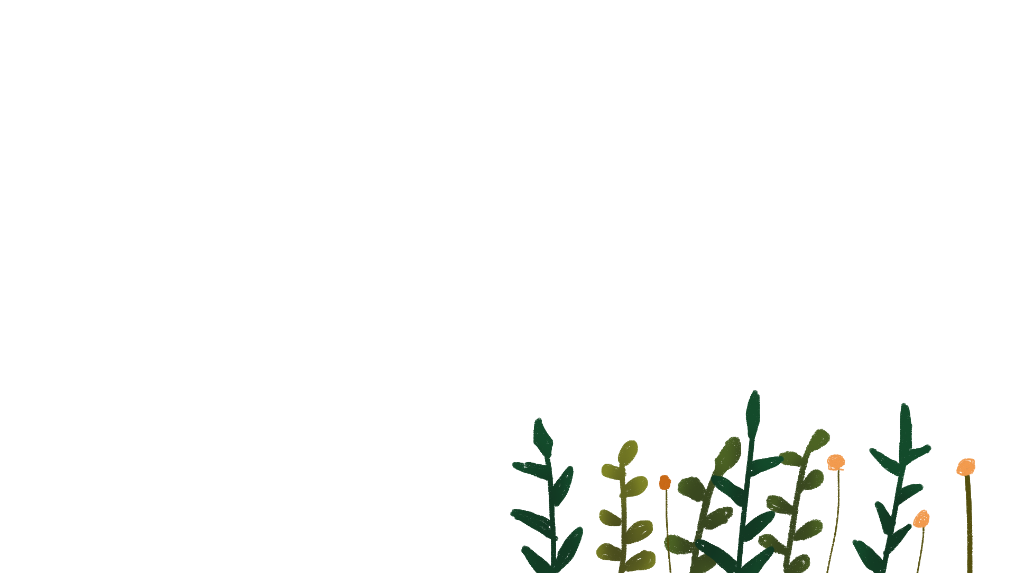 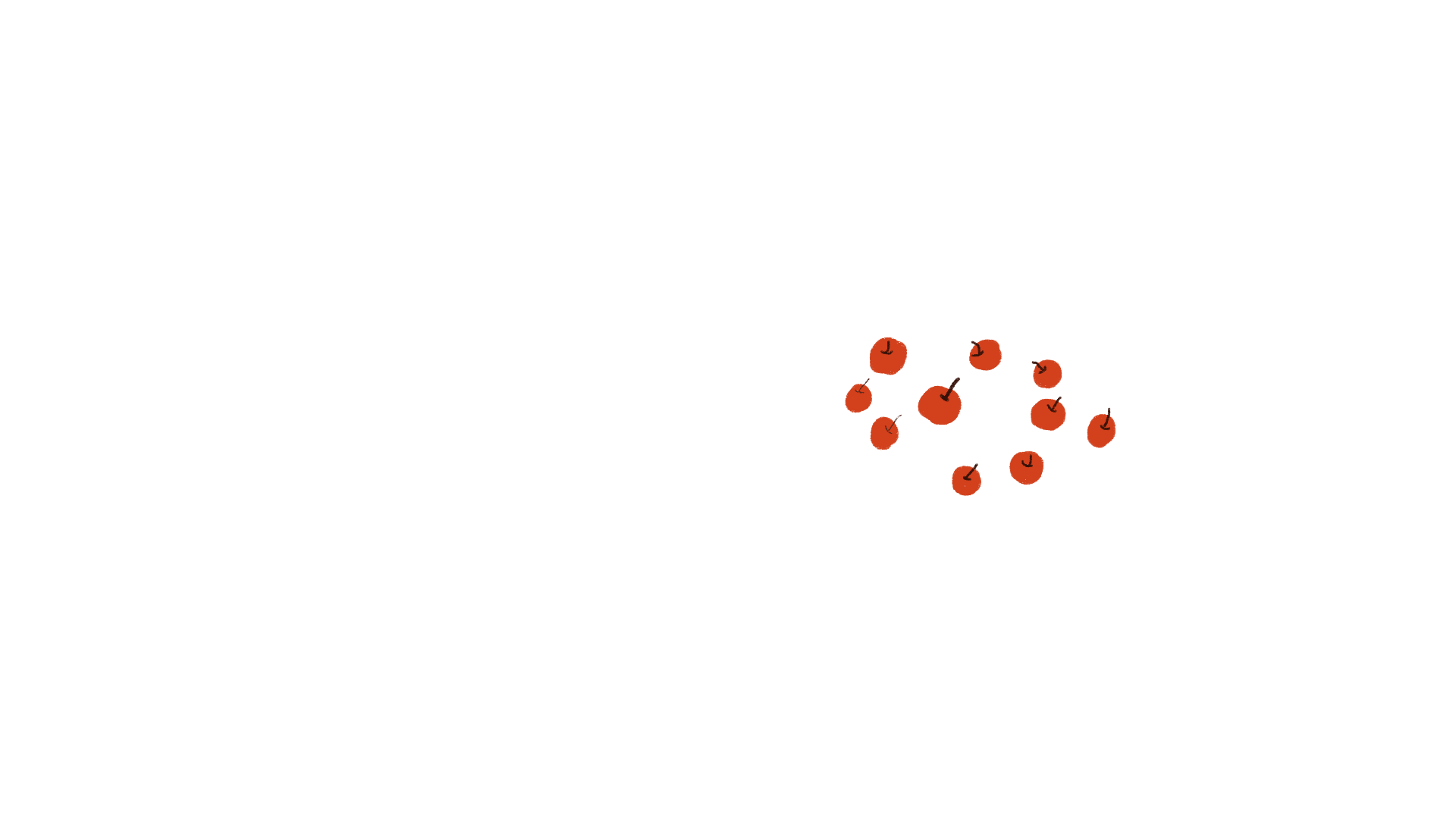 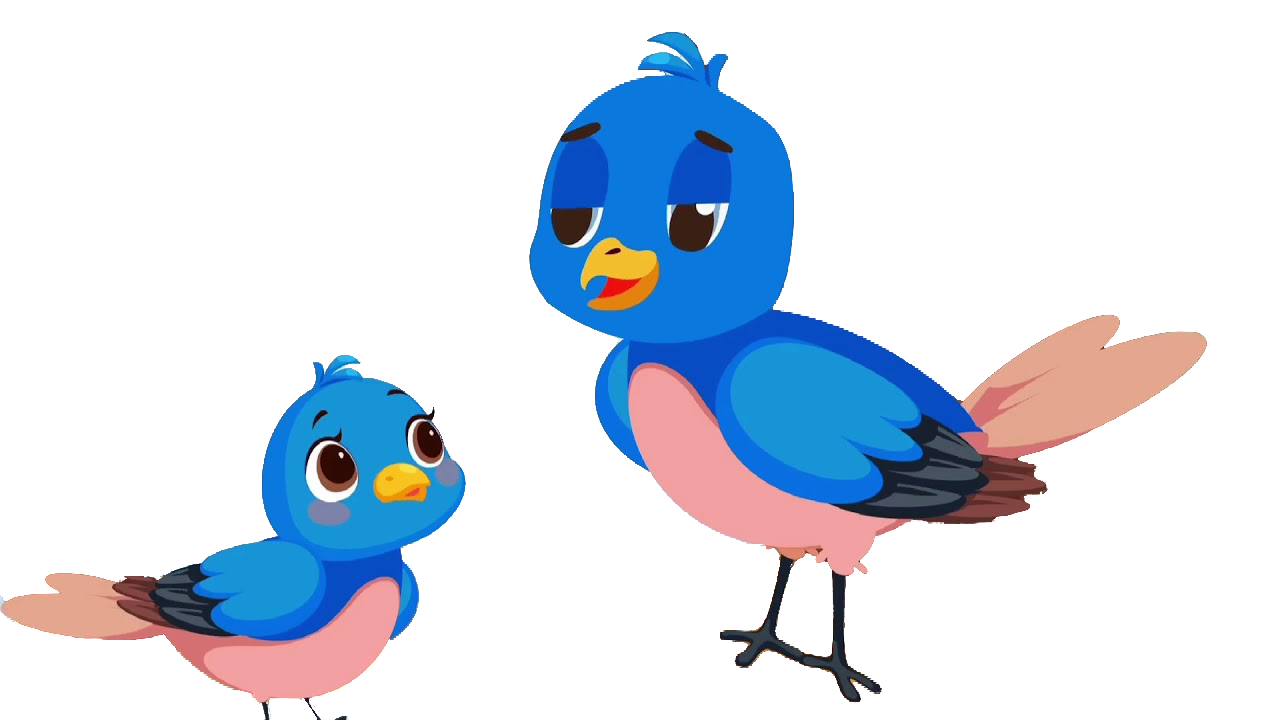 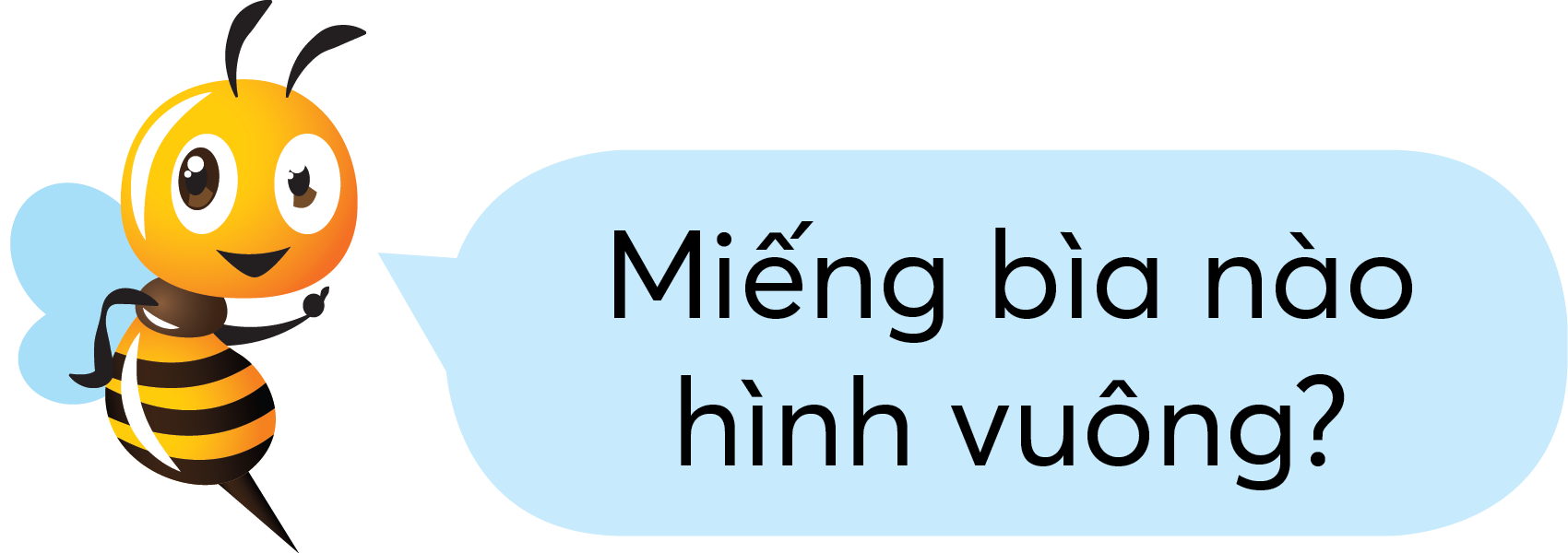 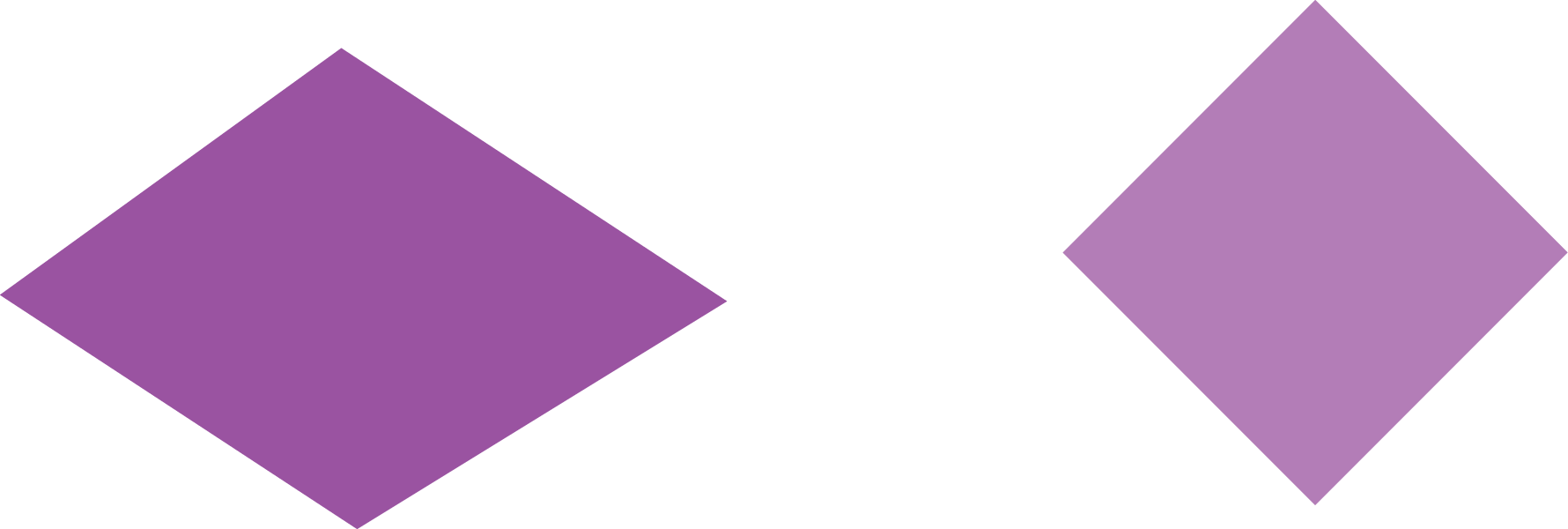 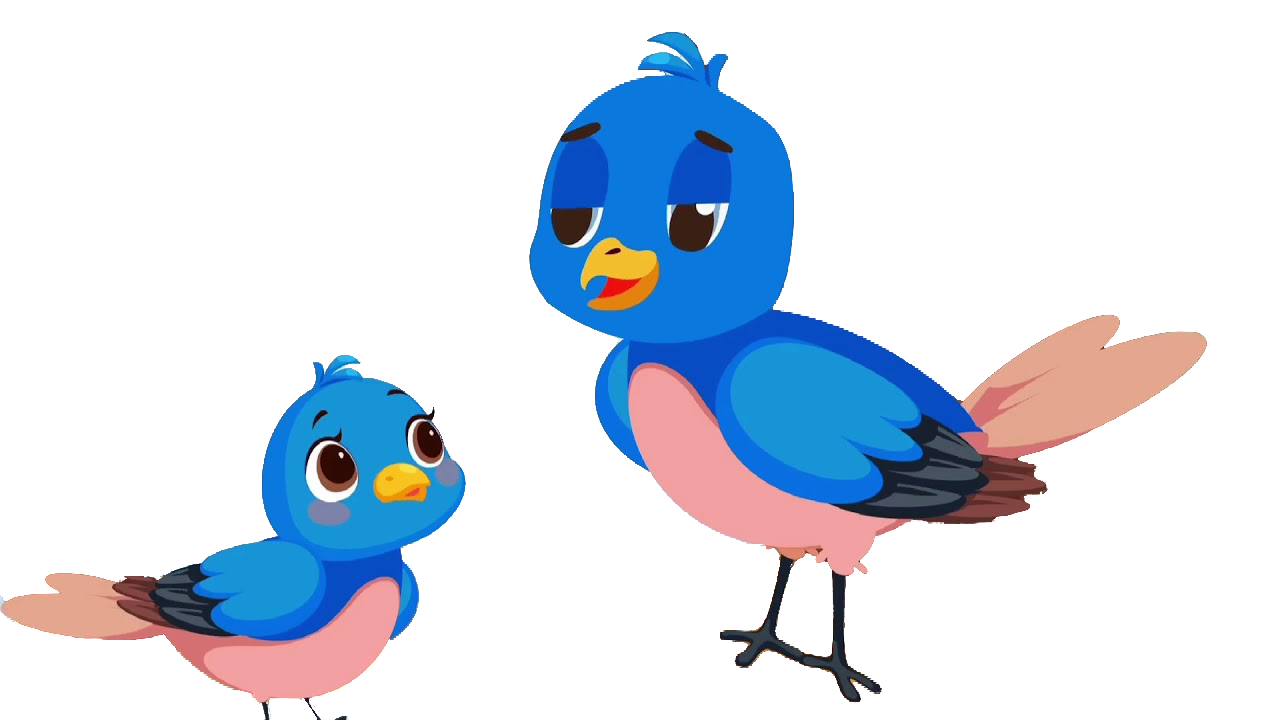 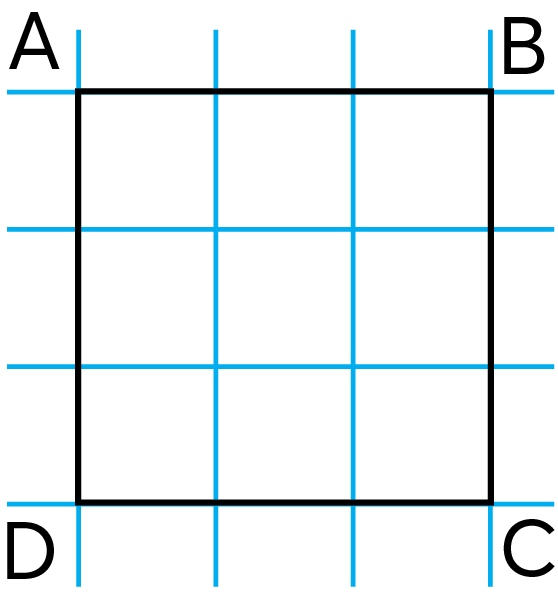 –	Dùng ê-ke để nhận biết 4 góc đỉnh A, B, C, D có là góc vuông không.
–	So sánh độ dài các cạnh: AB .?. BC .?. CD .?. DA.
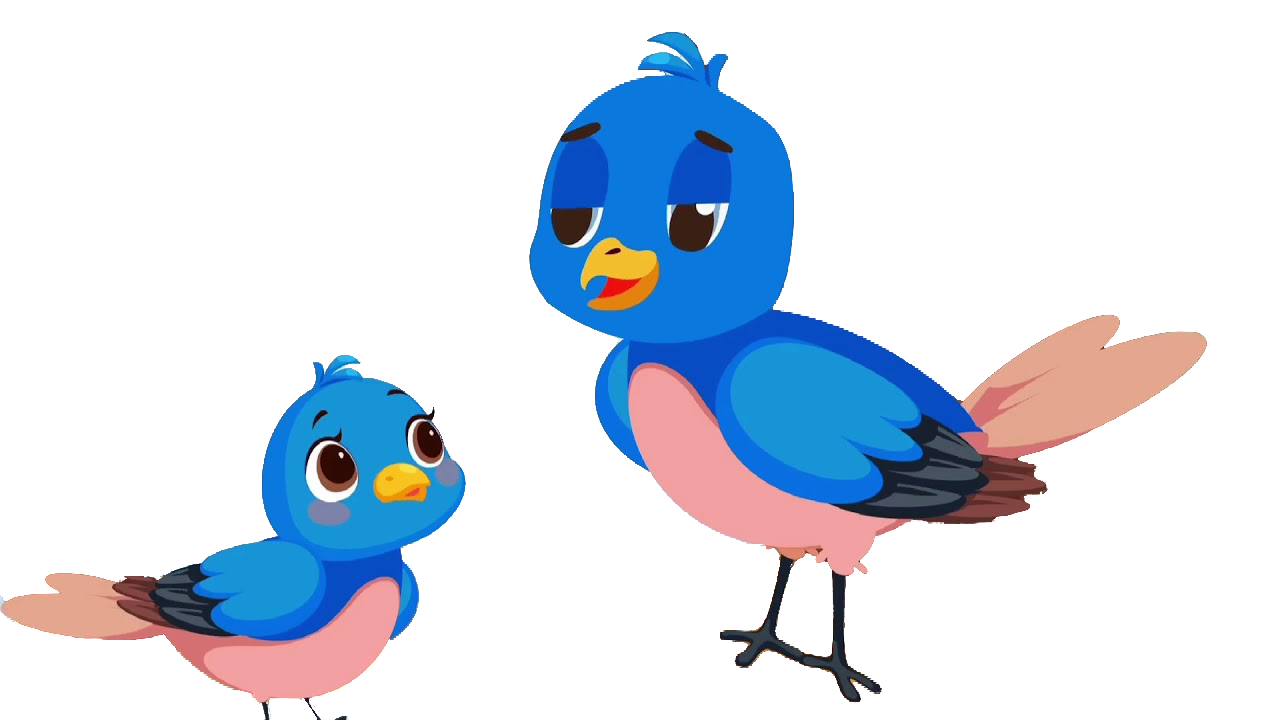 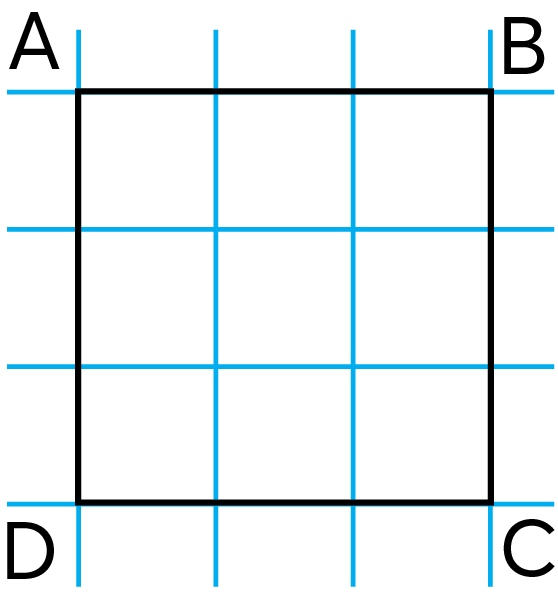 –	Dùng ê-ke để nhận biết 4 góc đỉnh A, B, C, D có là góc vuông không.
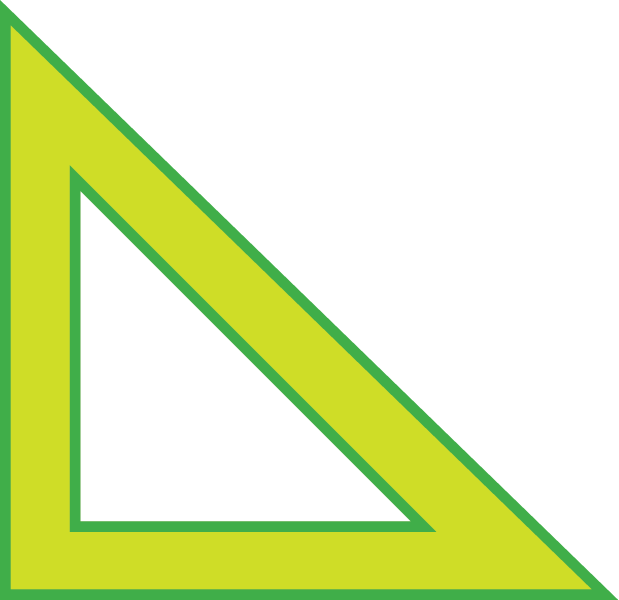 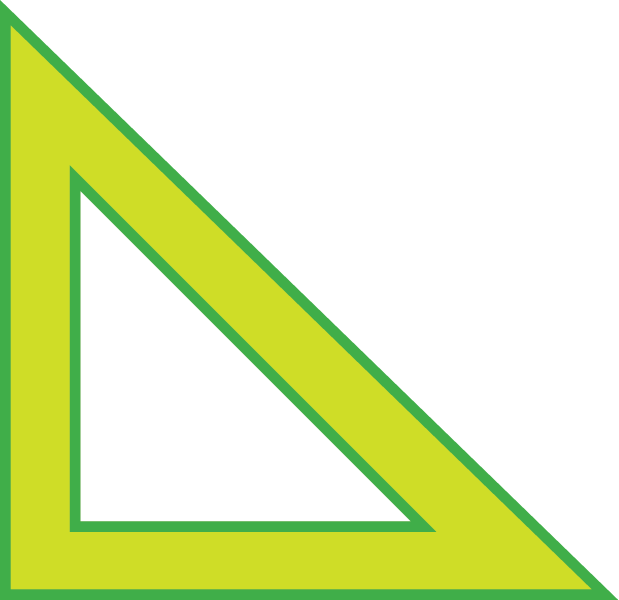 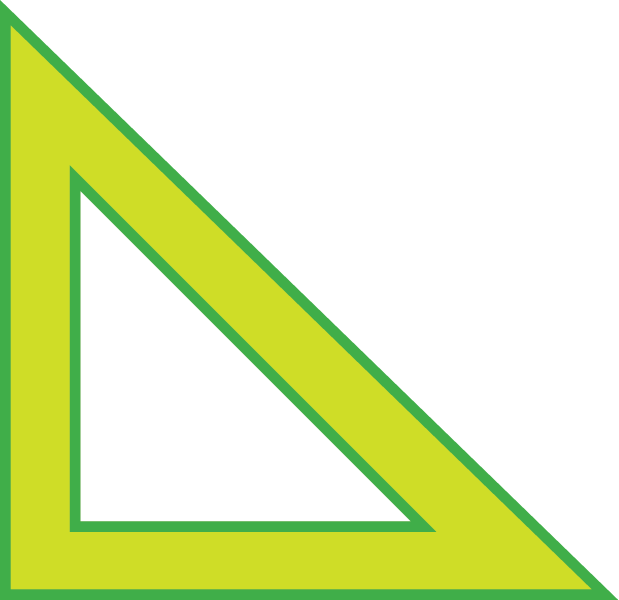 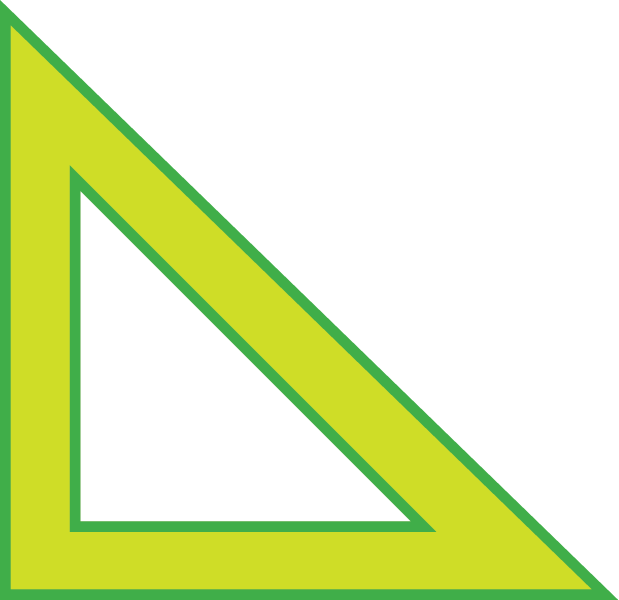 – 4 góc đỉnh A, B, C, D 
là góc vuông.
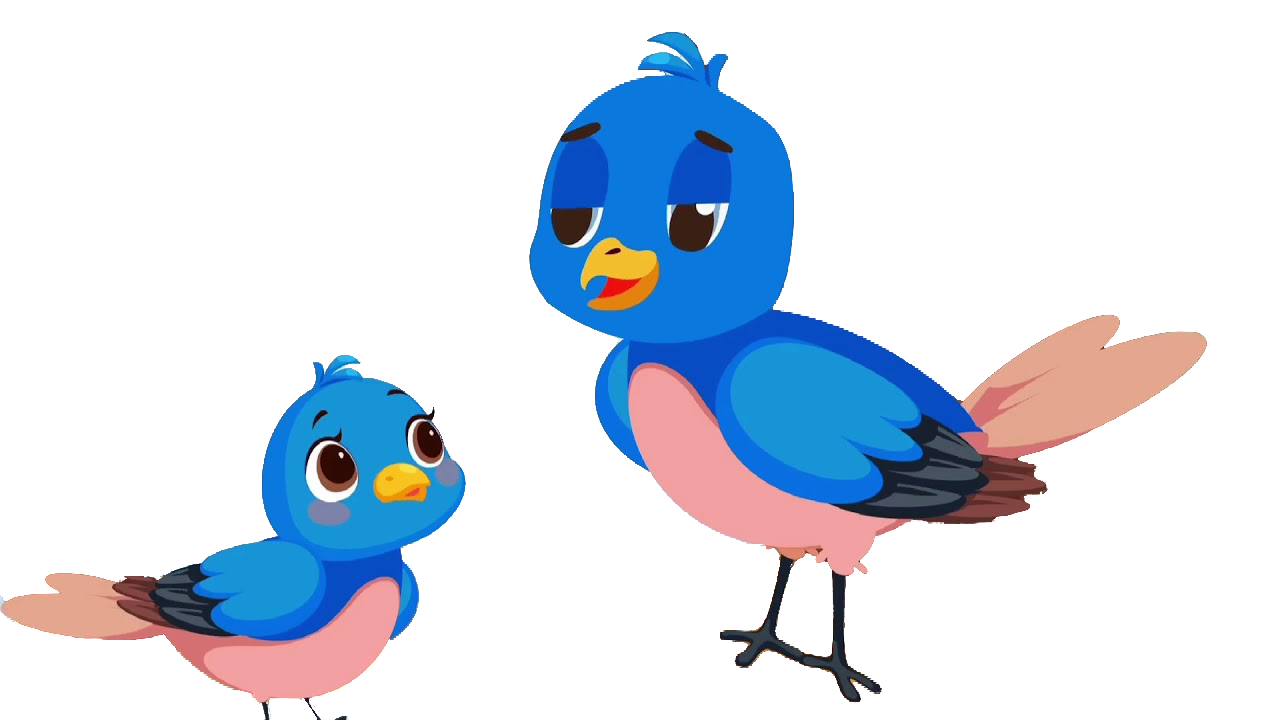 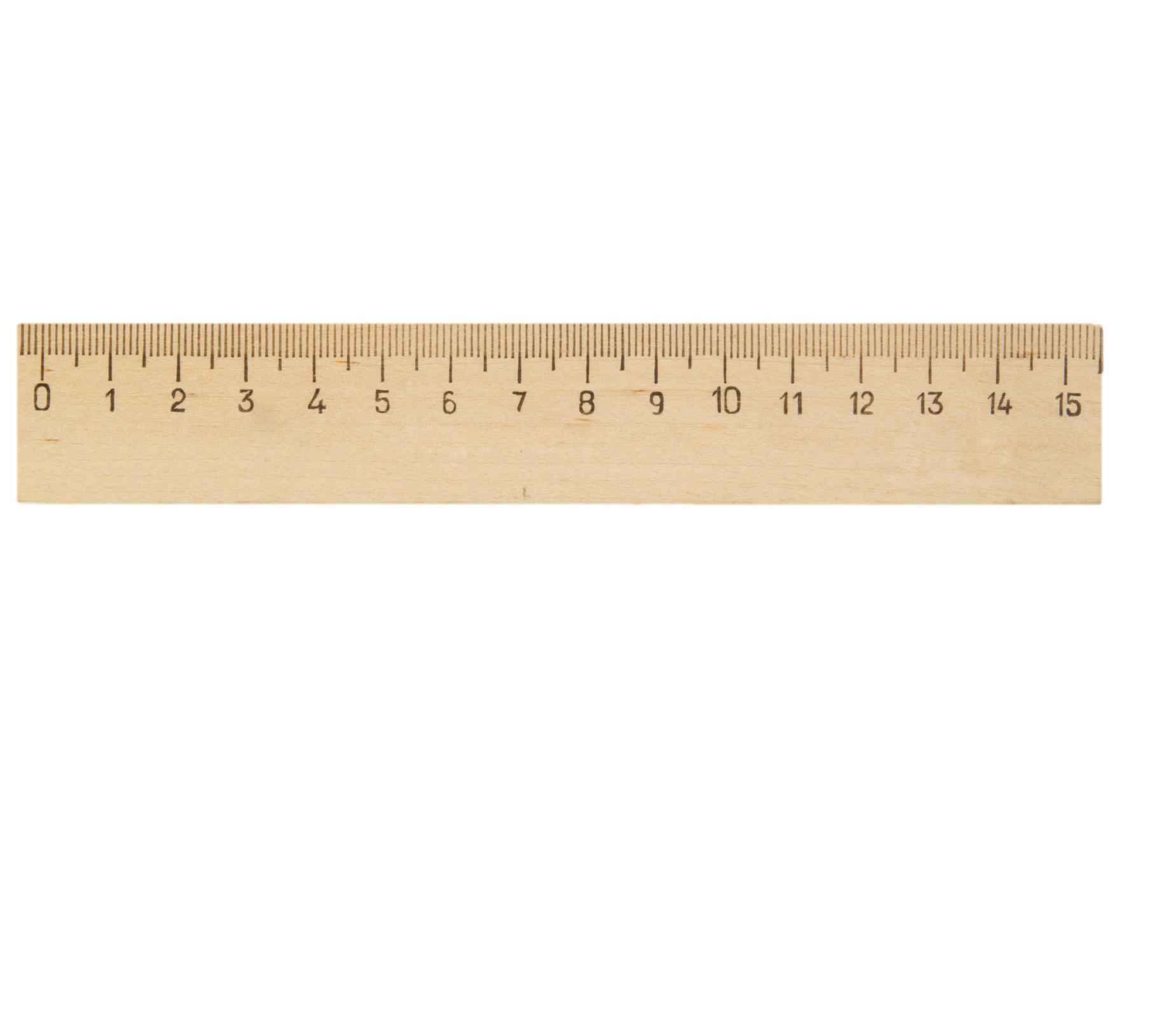 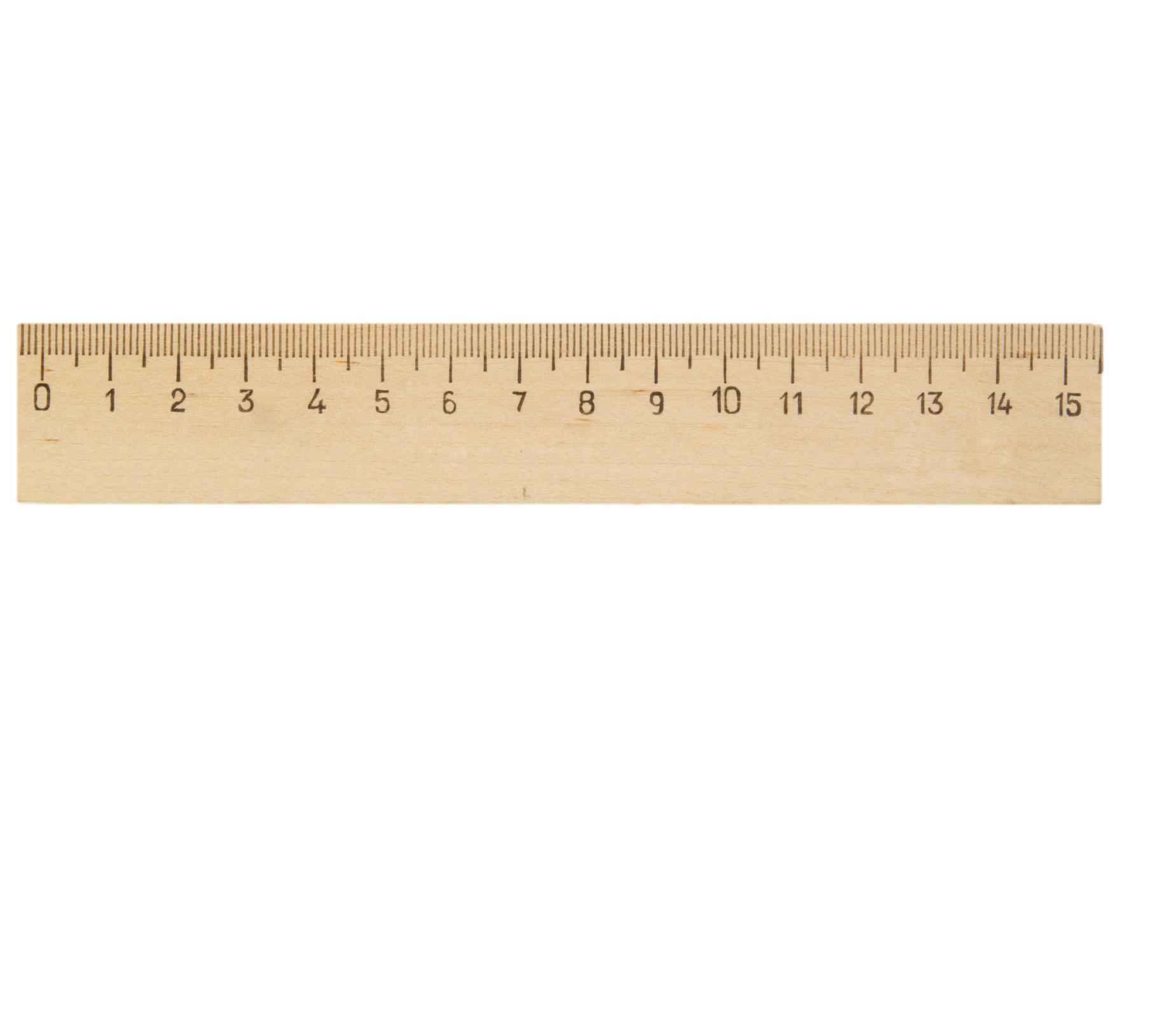 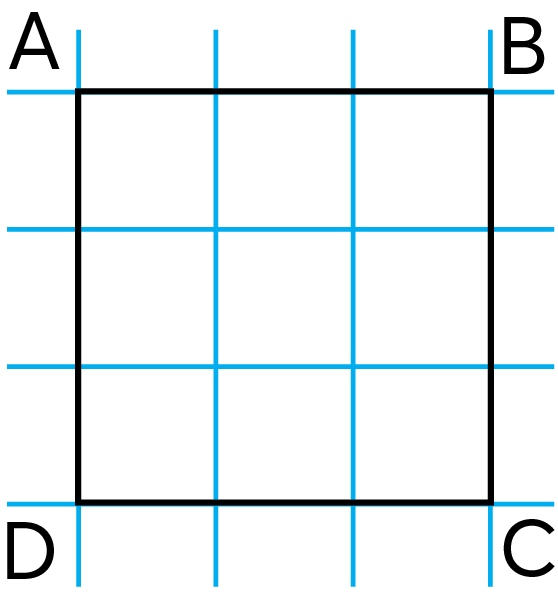 –	So sánh độ dài các cạnh: AB .?. BC .?. CD .?. DA.
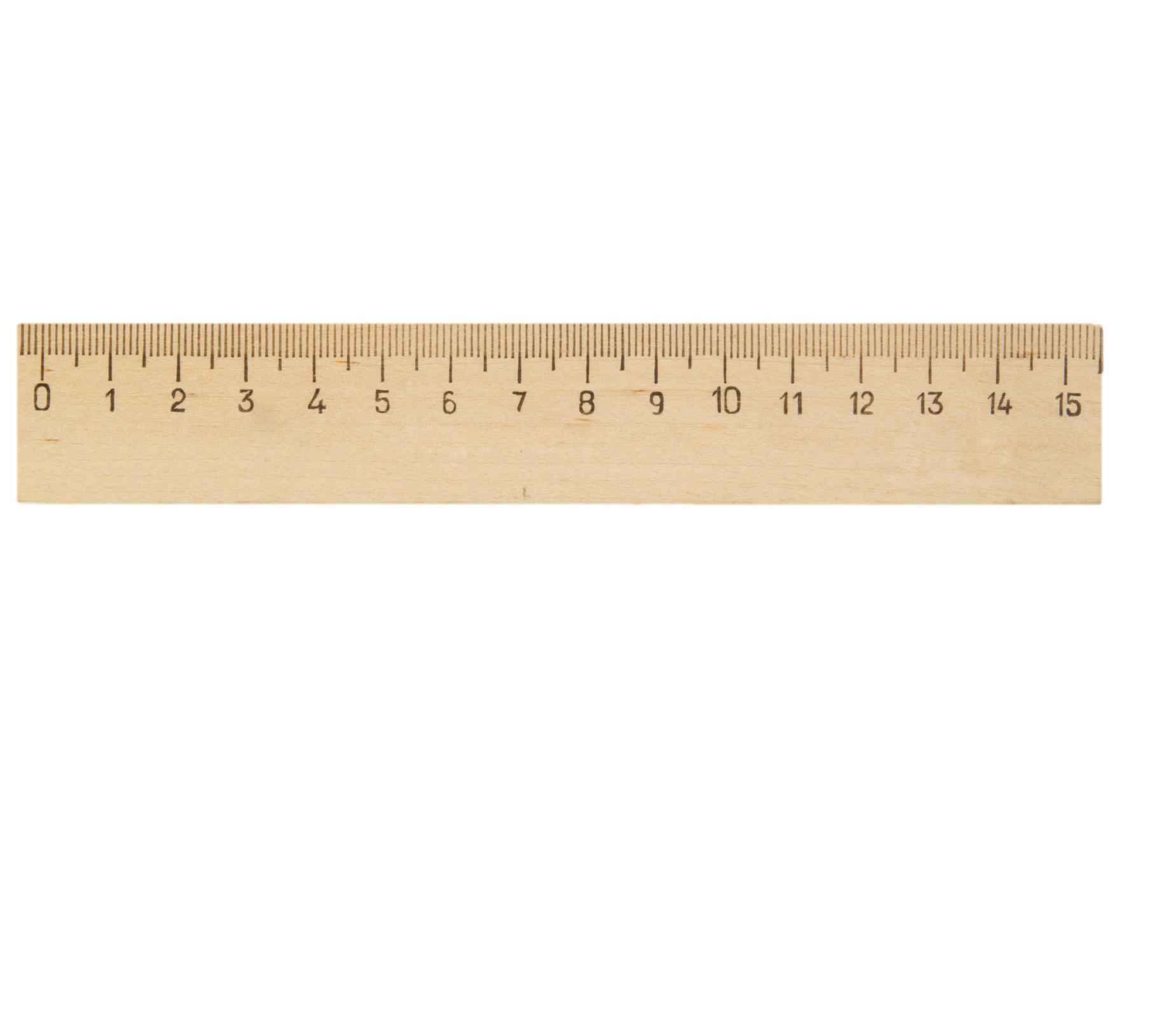 AB = BC =  CD = DA = 3 cm
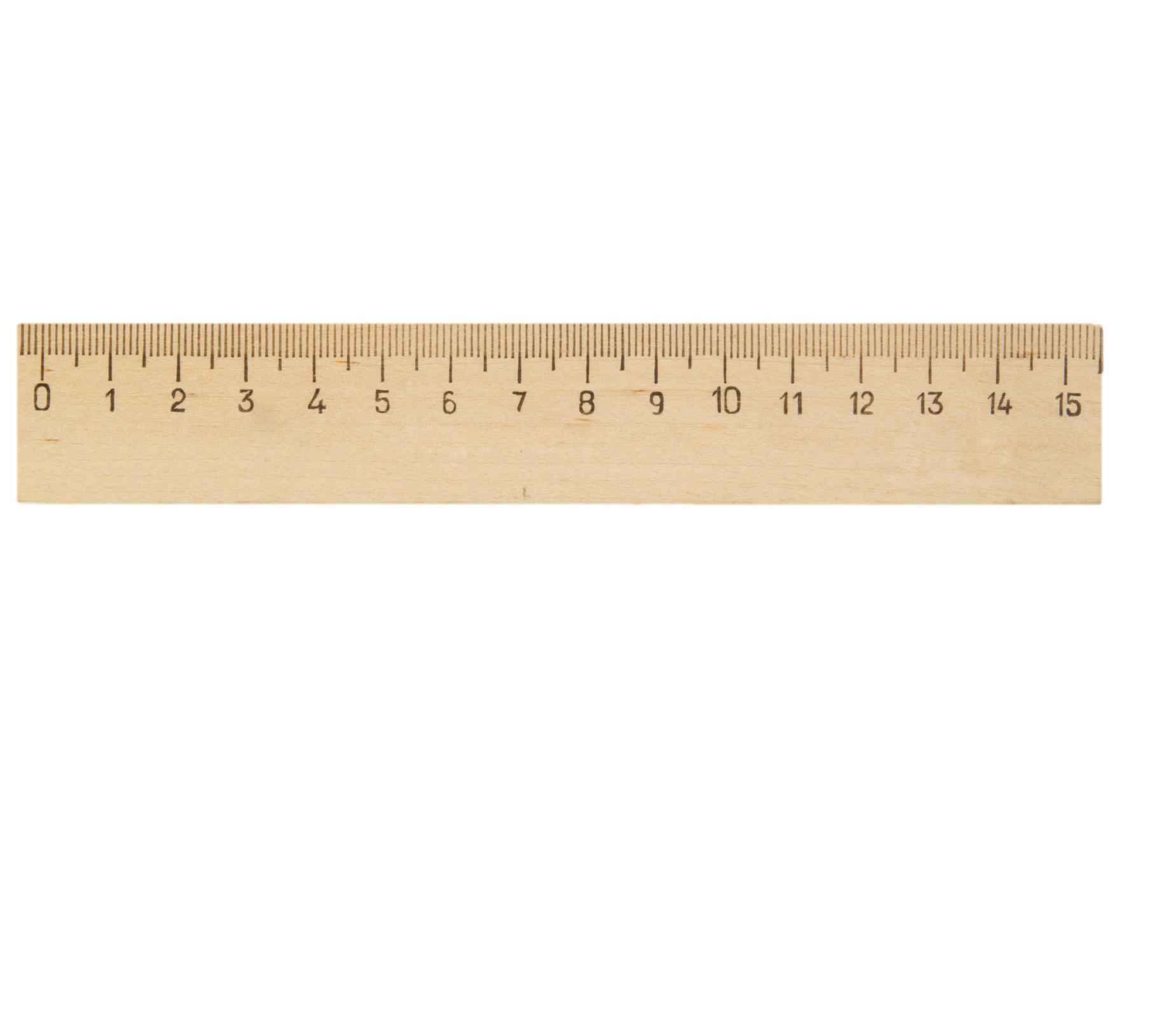 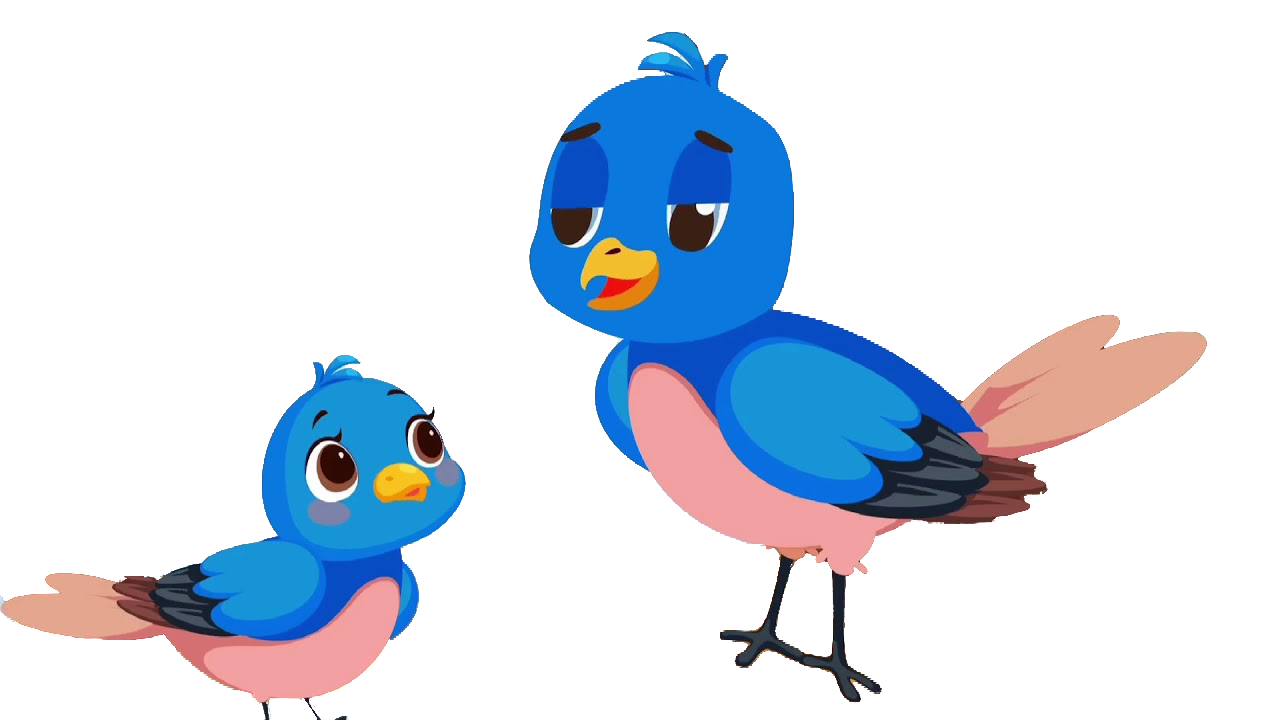 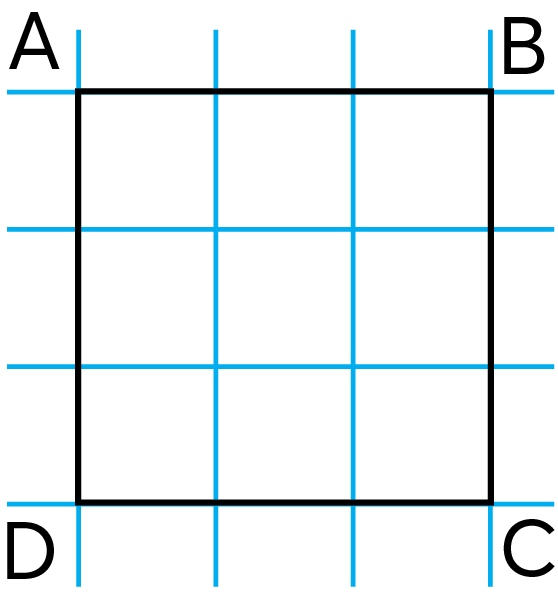 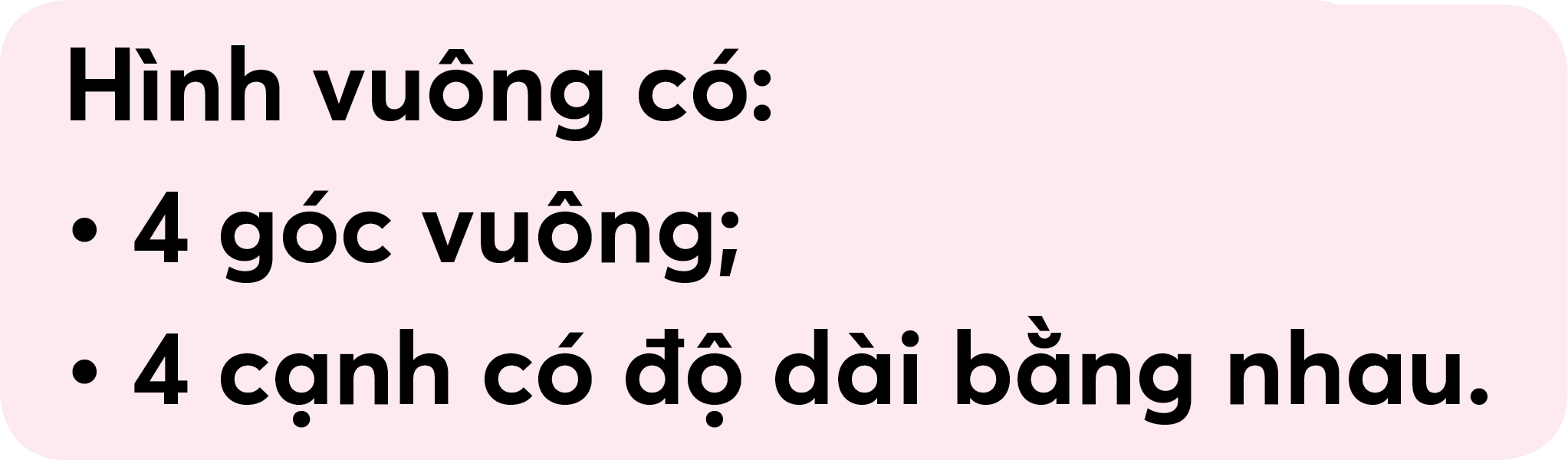 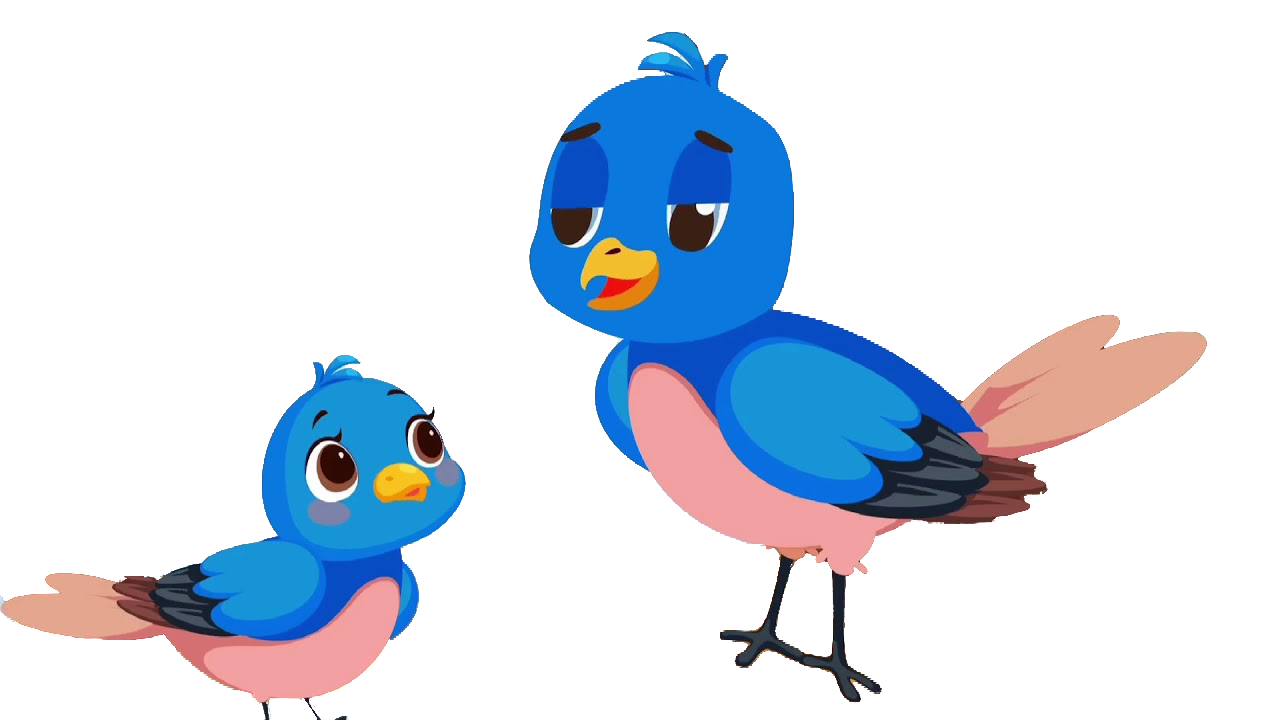 2 cm
Có 1 hình vuông, biết độ dài một cạnh rồi, em sẽ biết được gì?
Biết độ dài 3 cạnh còn lại
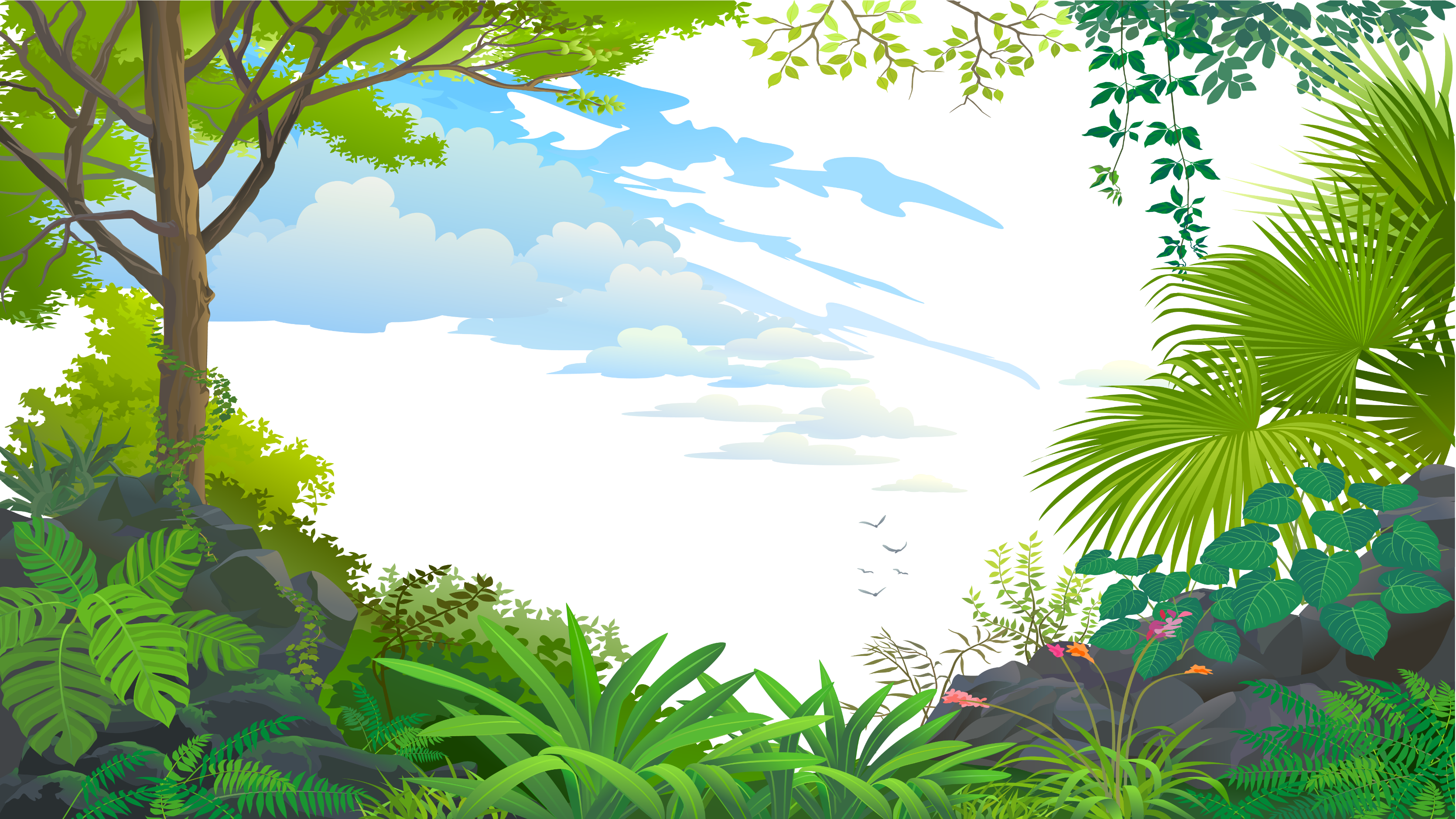 Bài 1: Trong các hình dưới đây, hình nào là hình vuông?
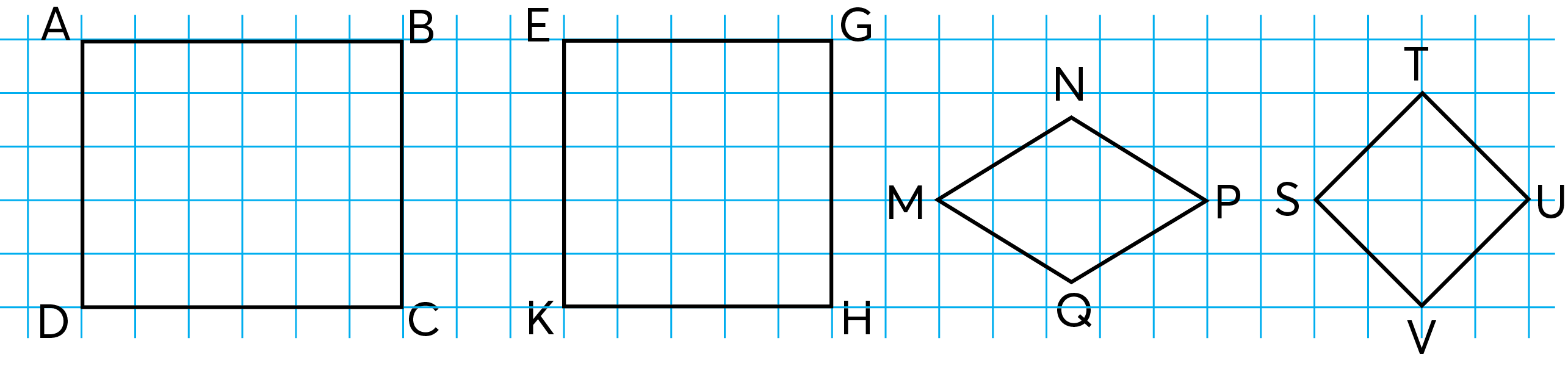 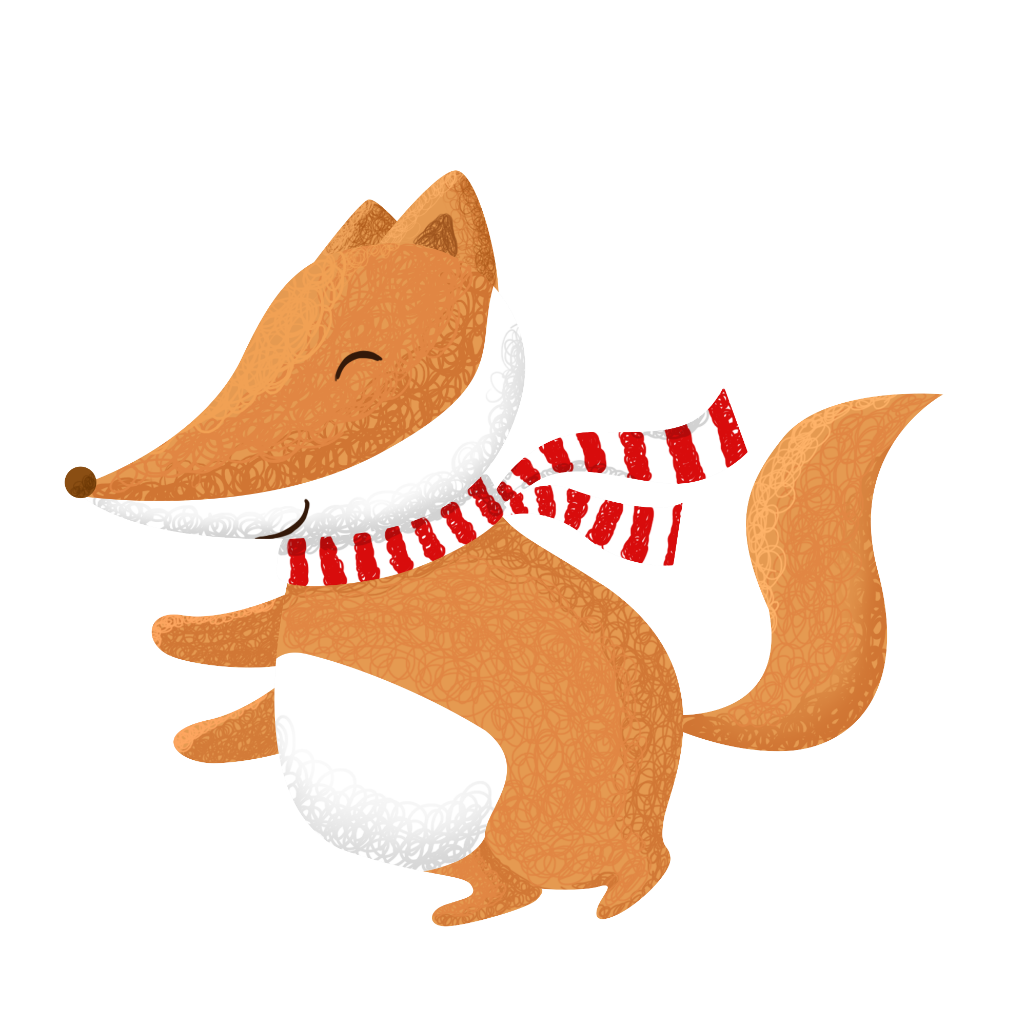 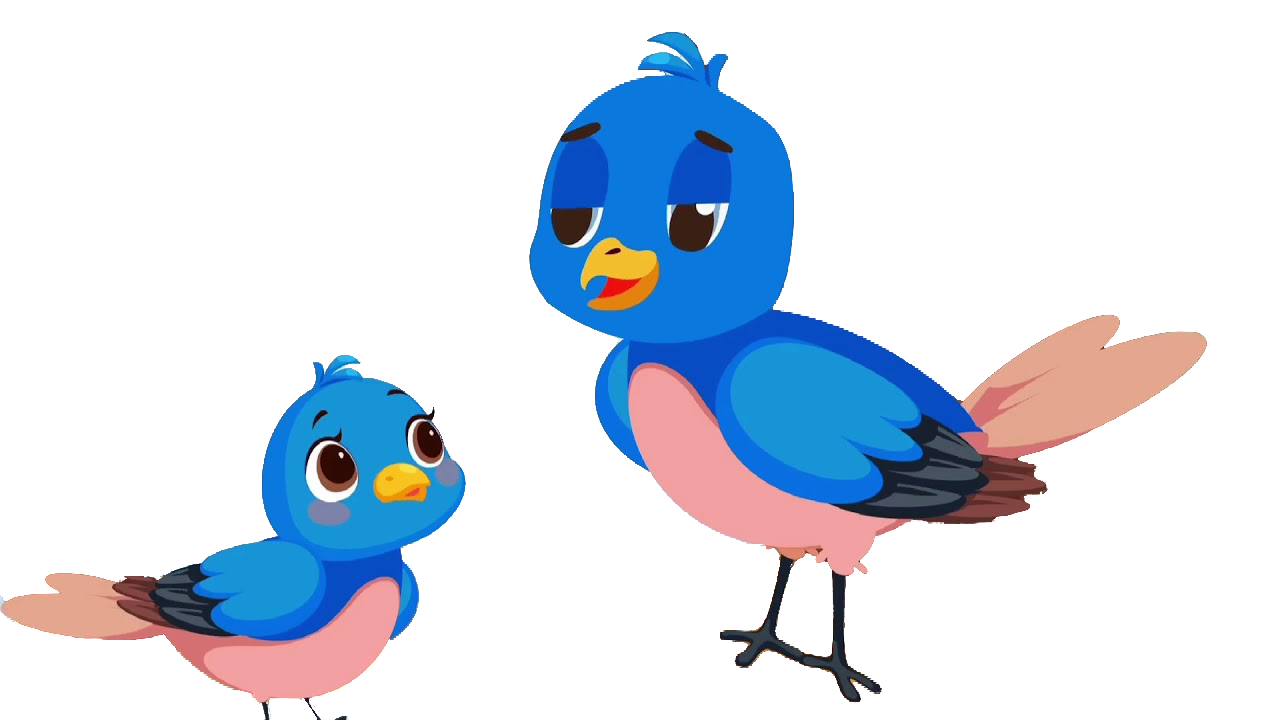 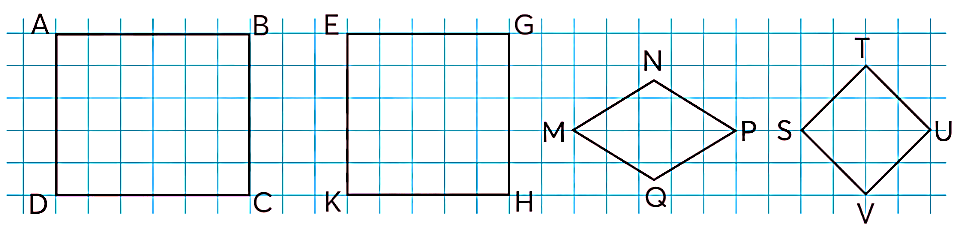 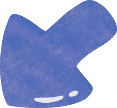 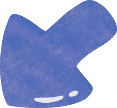 EGHK và STUV là các hình vuông vì mỗi hình đều có: 
 4 góc vuông;
 4 cạnh dài bằng nhau.
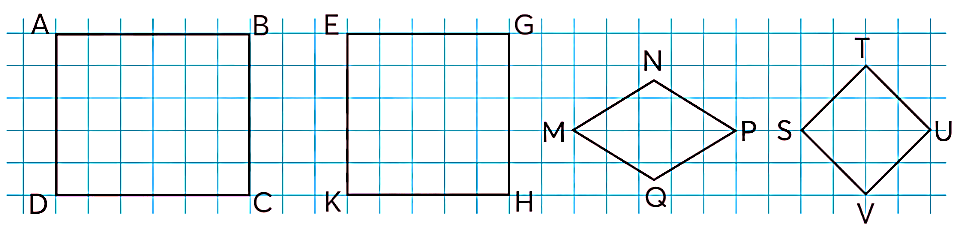 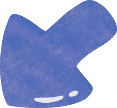 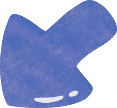 ABCD không là hình vuông vì 4 cạnh không dài bằng nhau.
MNPQ không là hình vuông vì không có 4 góc vuông.
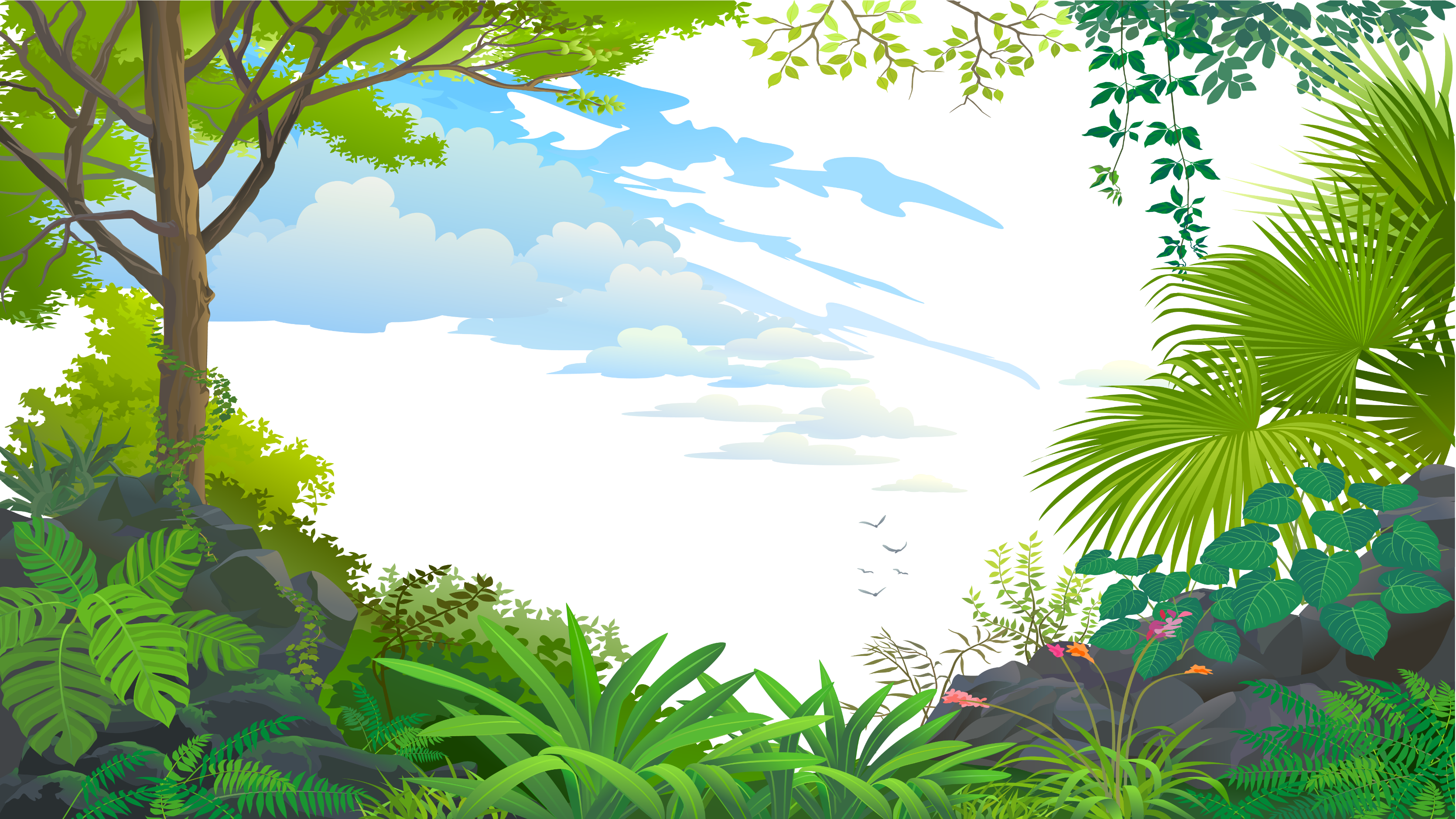 Bài 2: Vẽ và trang trí hình vuông trên giấy kẻ ô vuông.
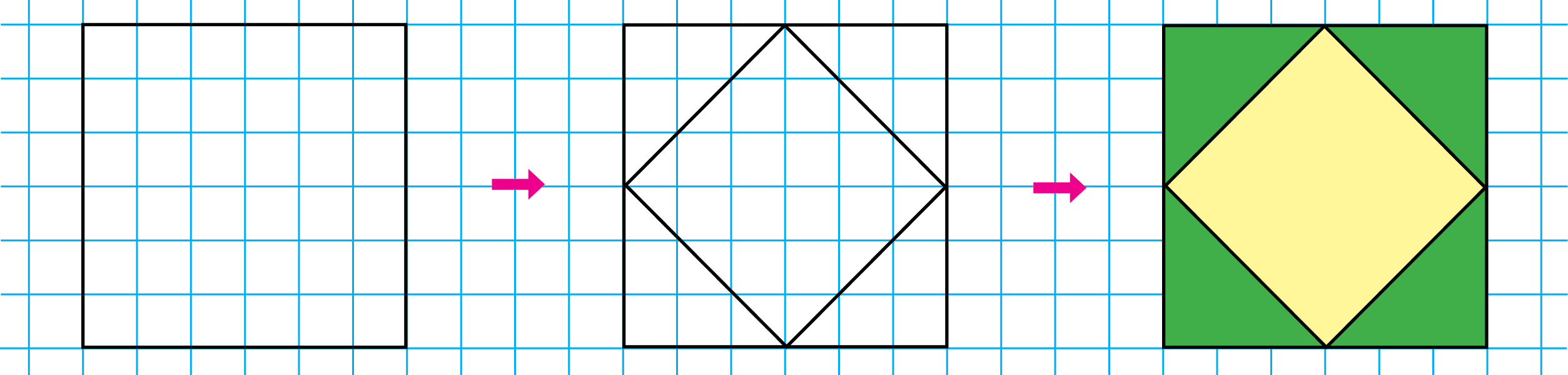 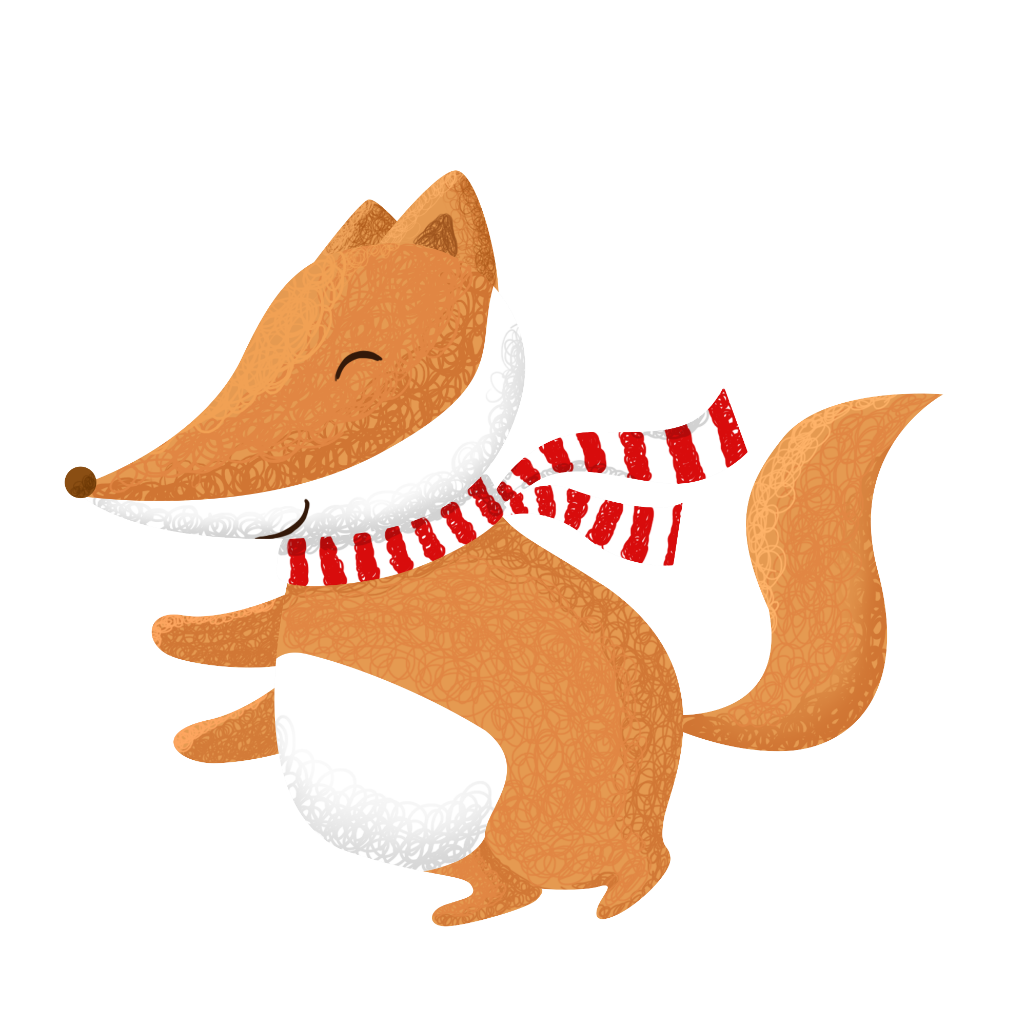 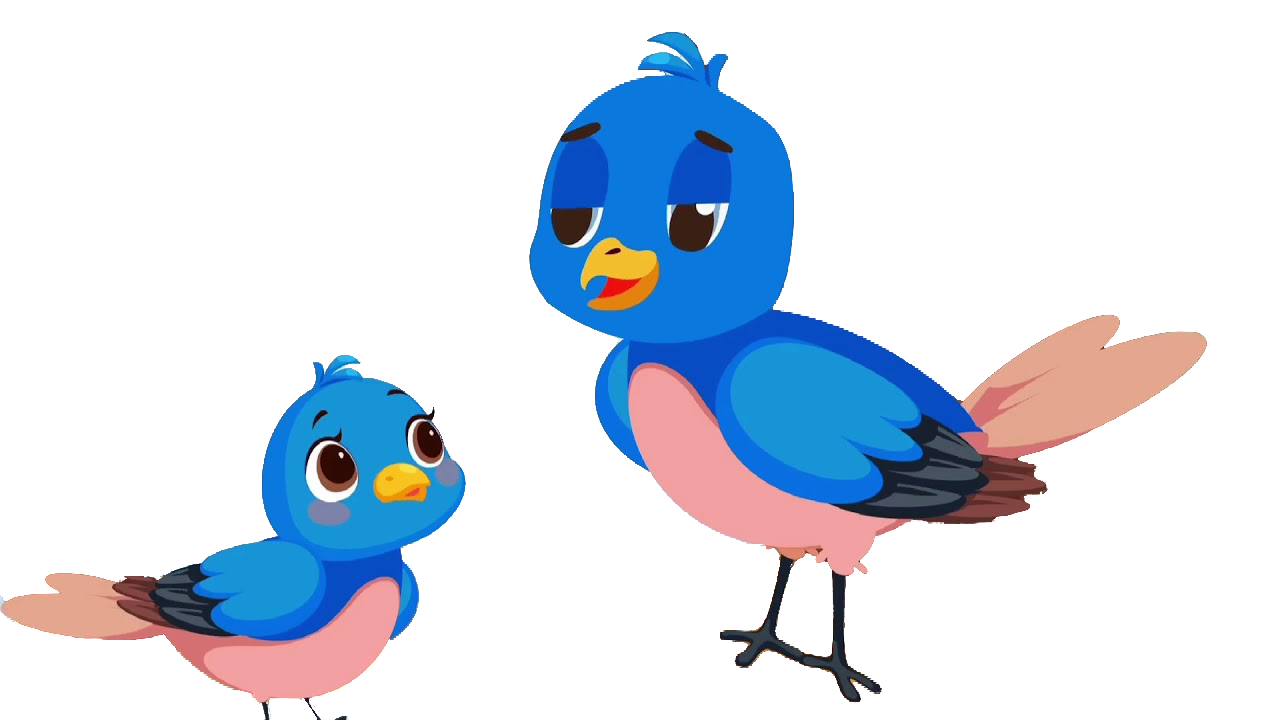 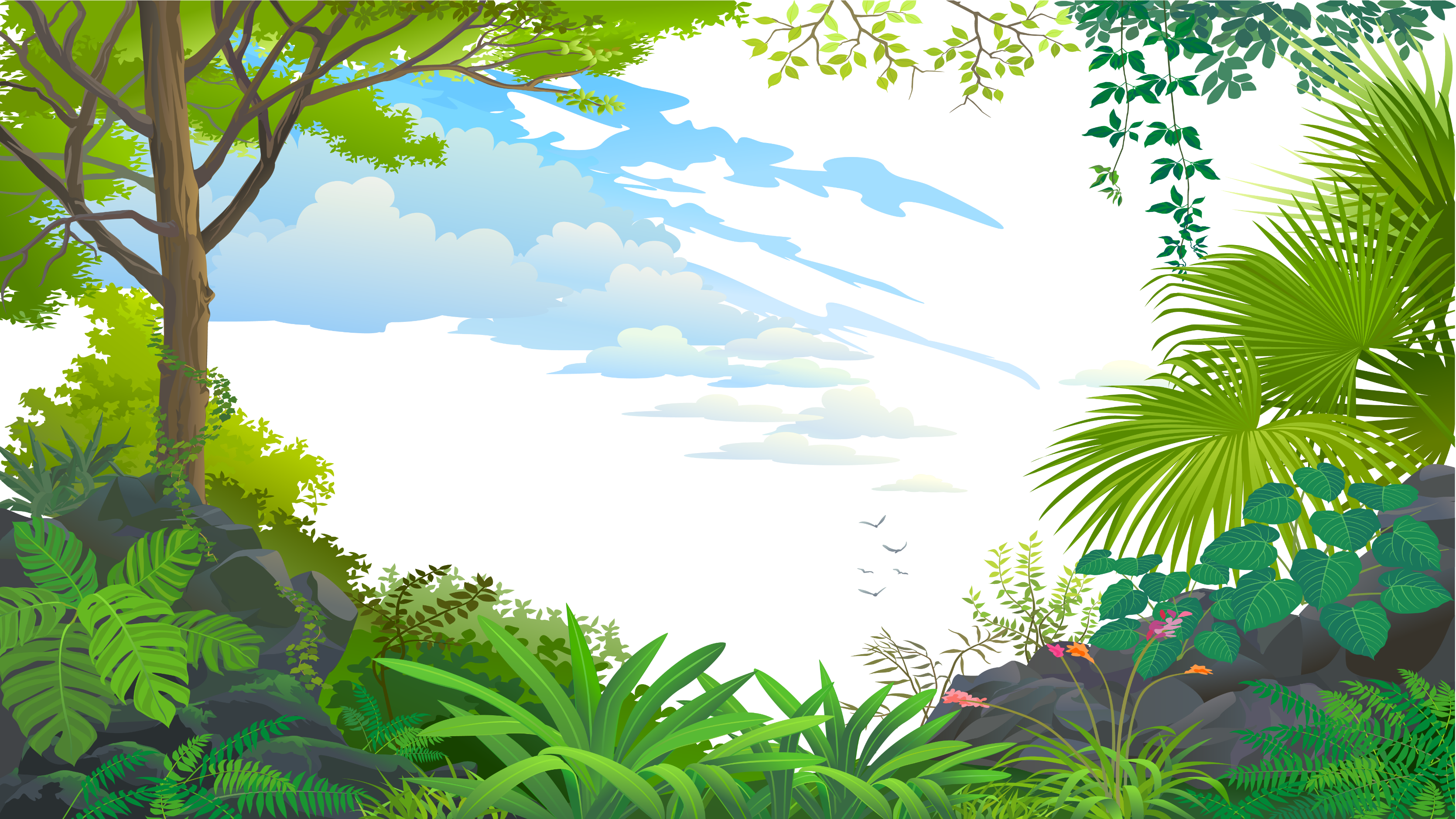 1. Số?
Khung cửa sổ trong hình dưới đây có dạng hình vuông.
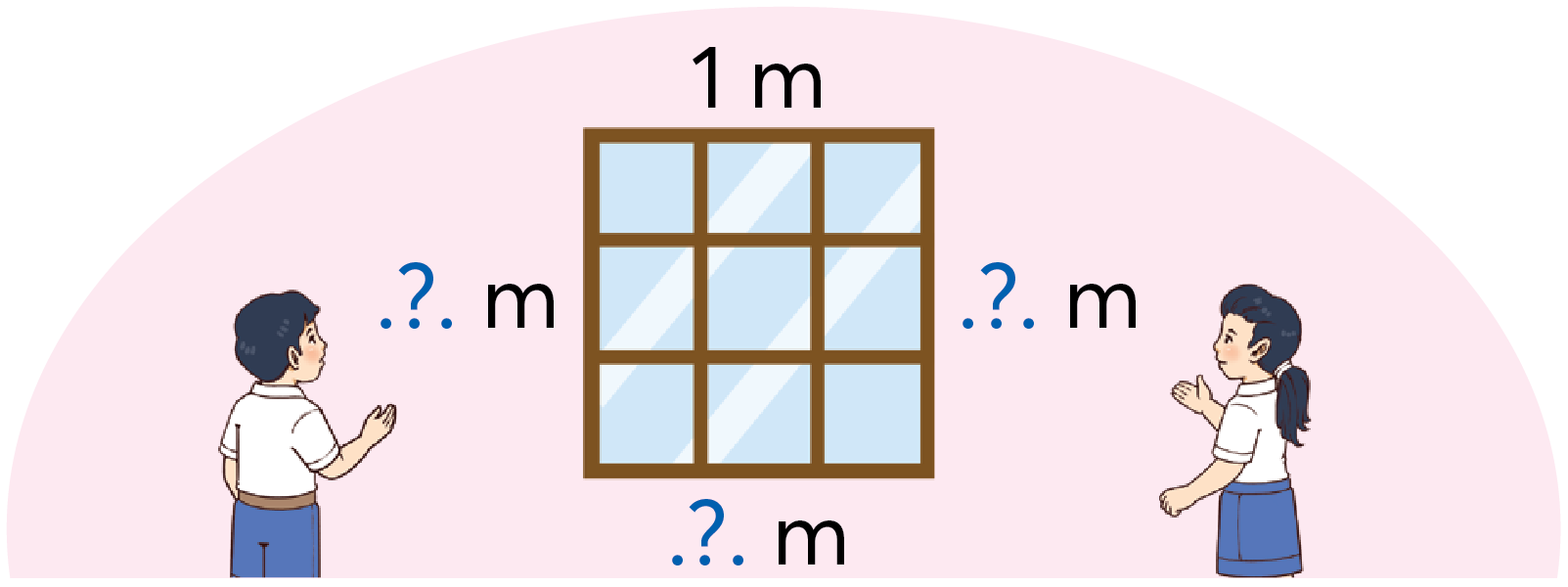 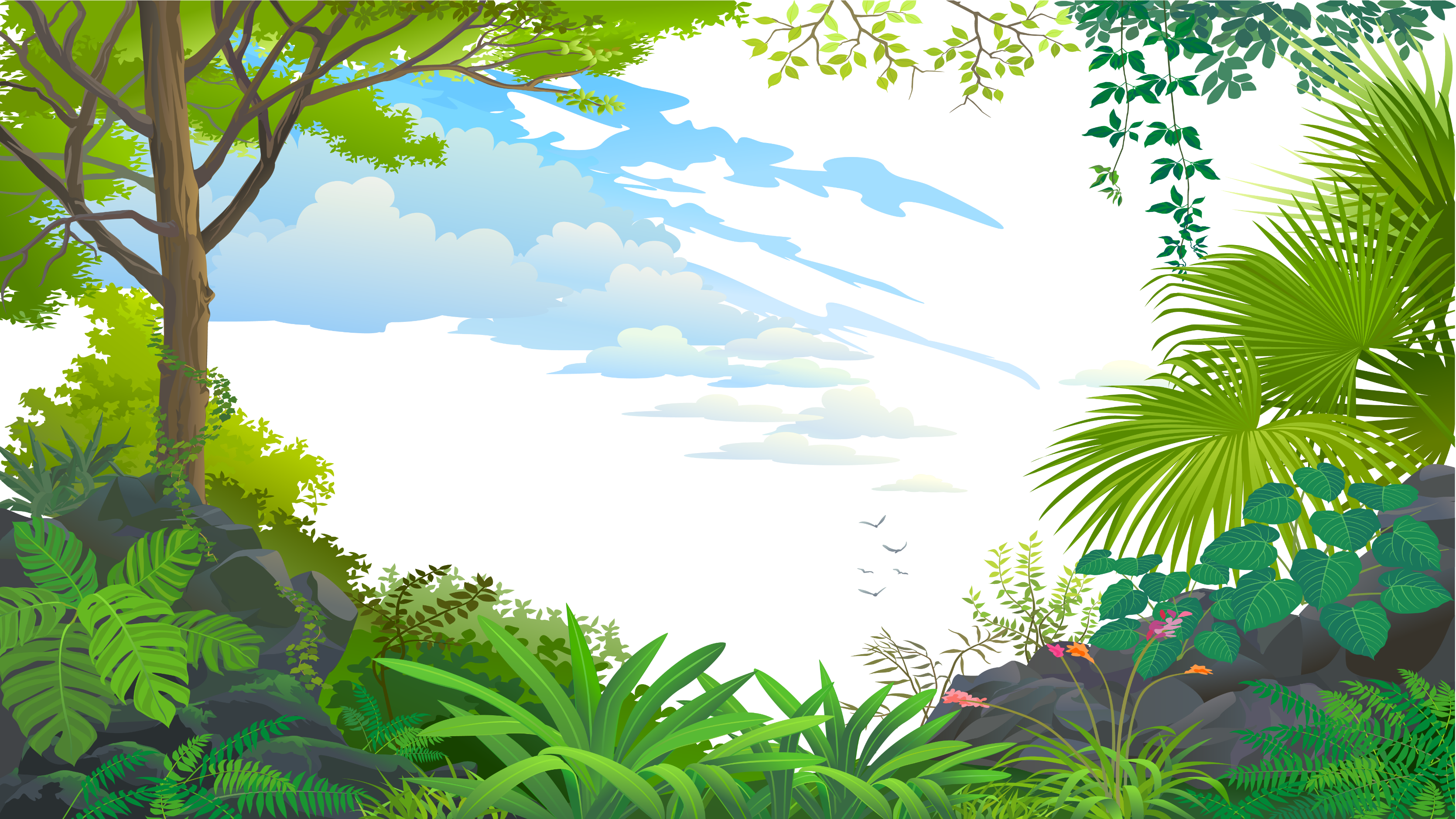 Ta biết được một cạnh của nó là 1m
Vậy các cạnh còn lại dài bao nhiêu mét?
Độ dài các cạnh bằng nhau (1m)
 
         Vì khung cửa sổ hình vuông.
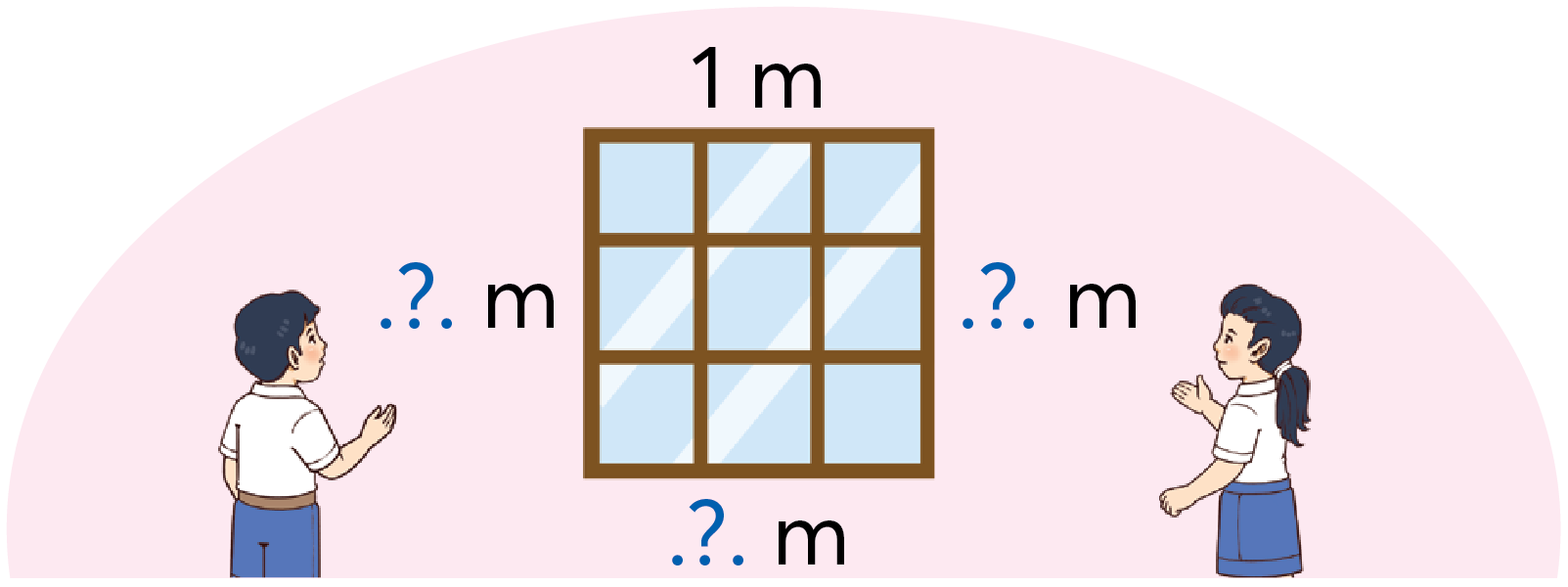 1
1
1
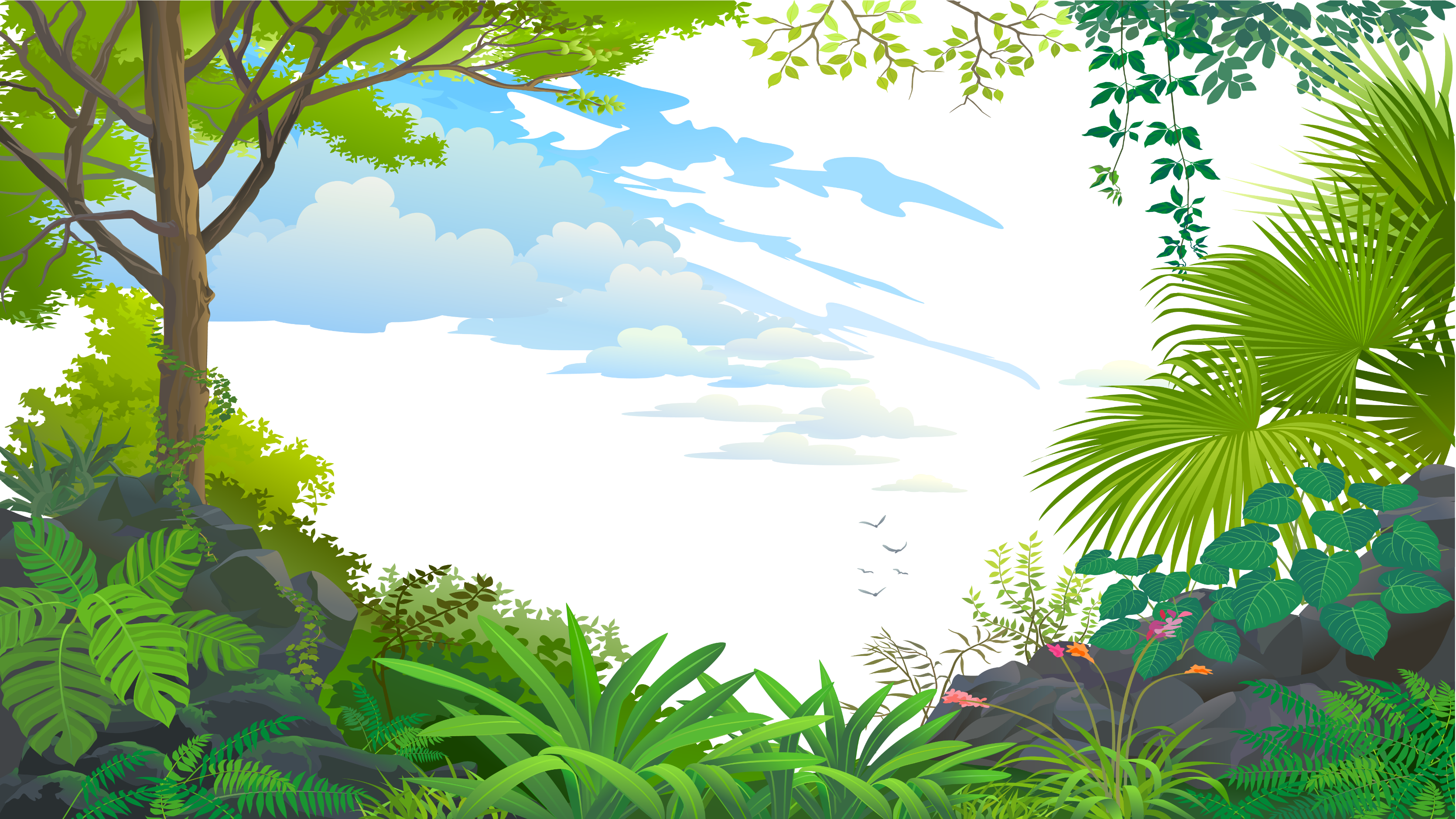 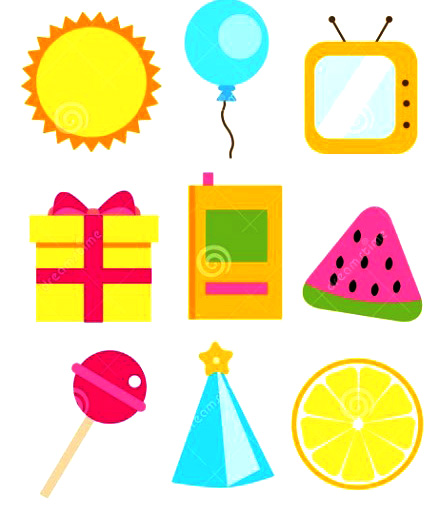 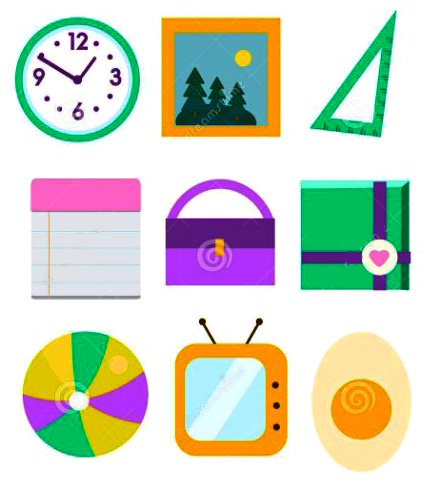 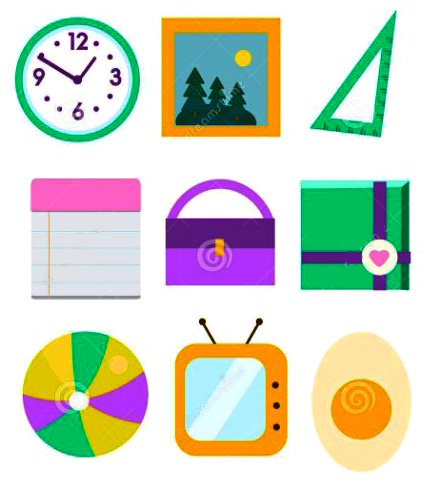 HÃY 
TÌM 
CÁC 
ĐỒ VẬT 
CÓ
 DẠNG
 HÌNH
 VUÔNG
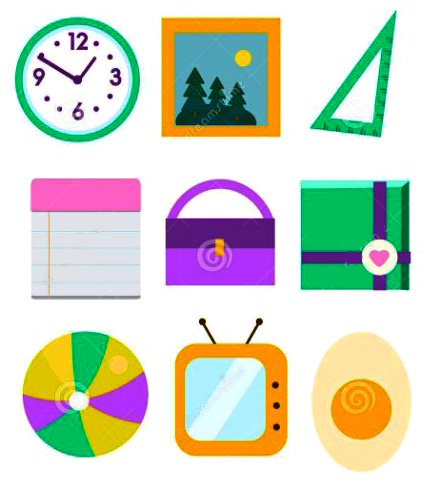 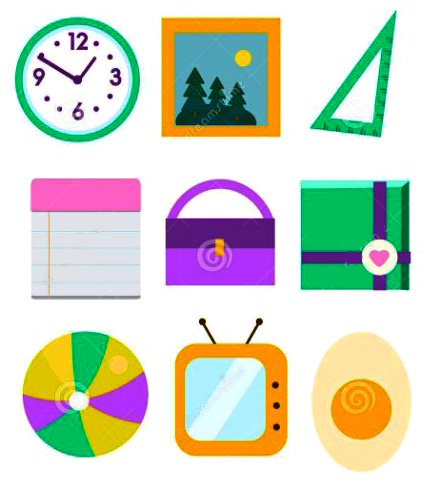 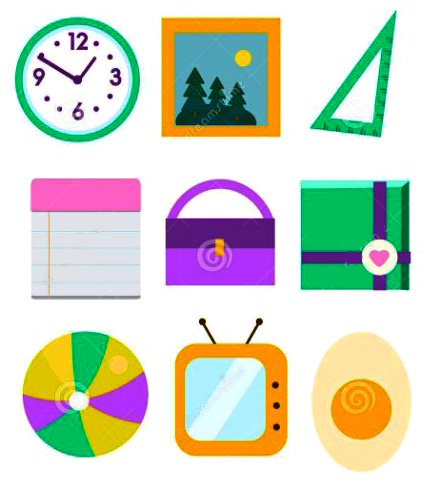 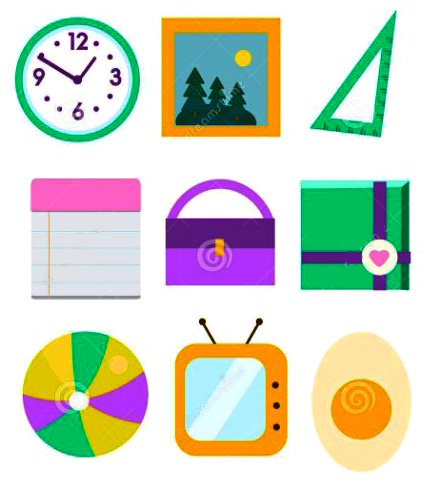 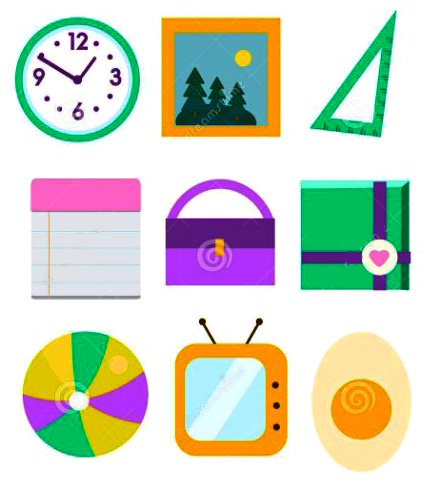 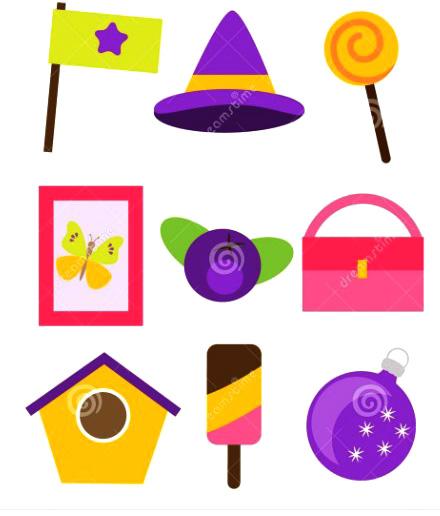 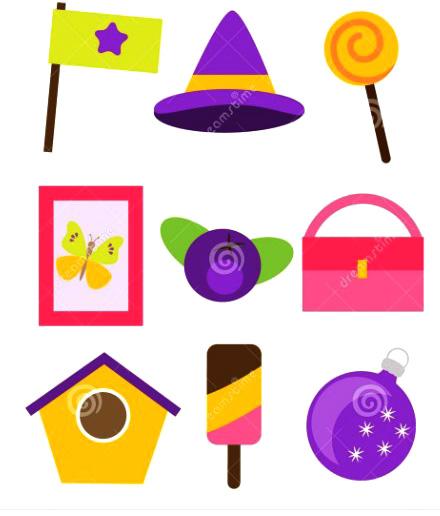 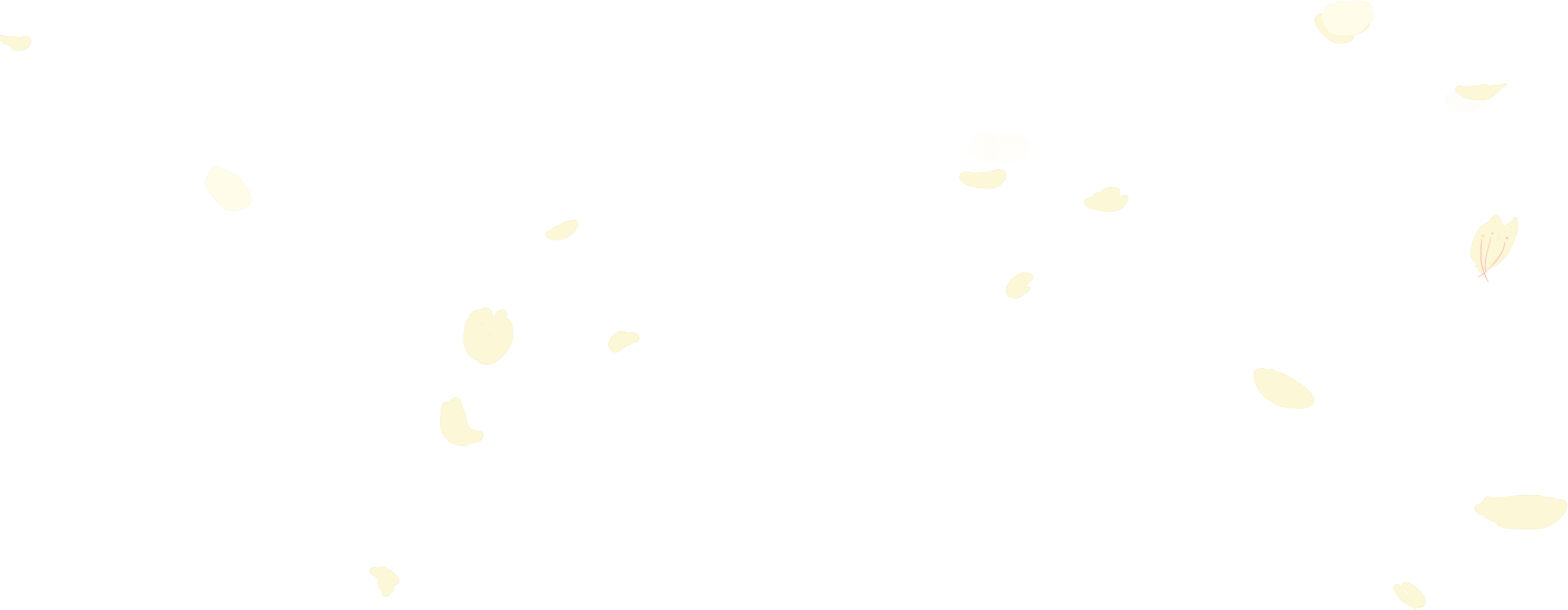 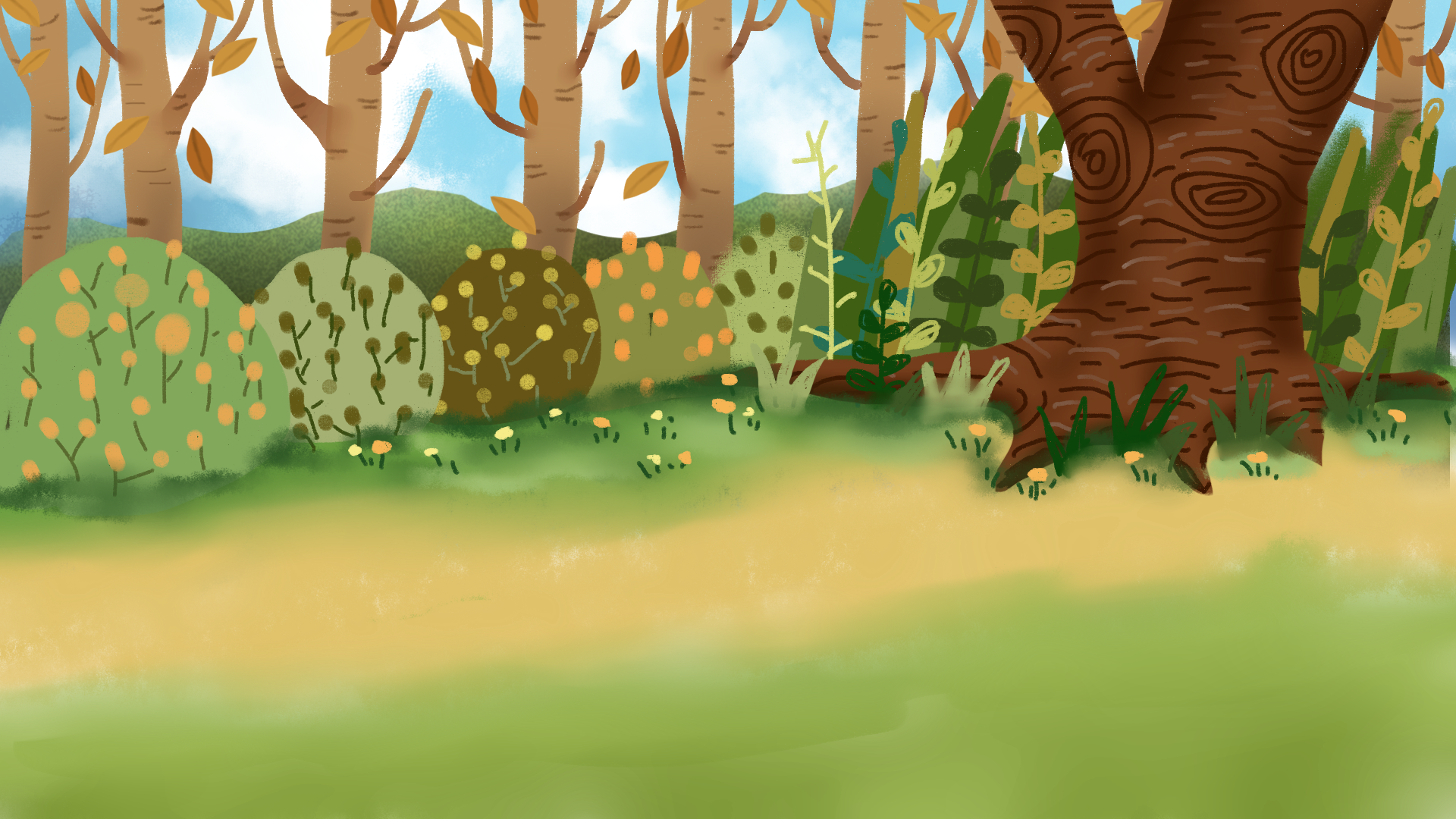 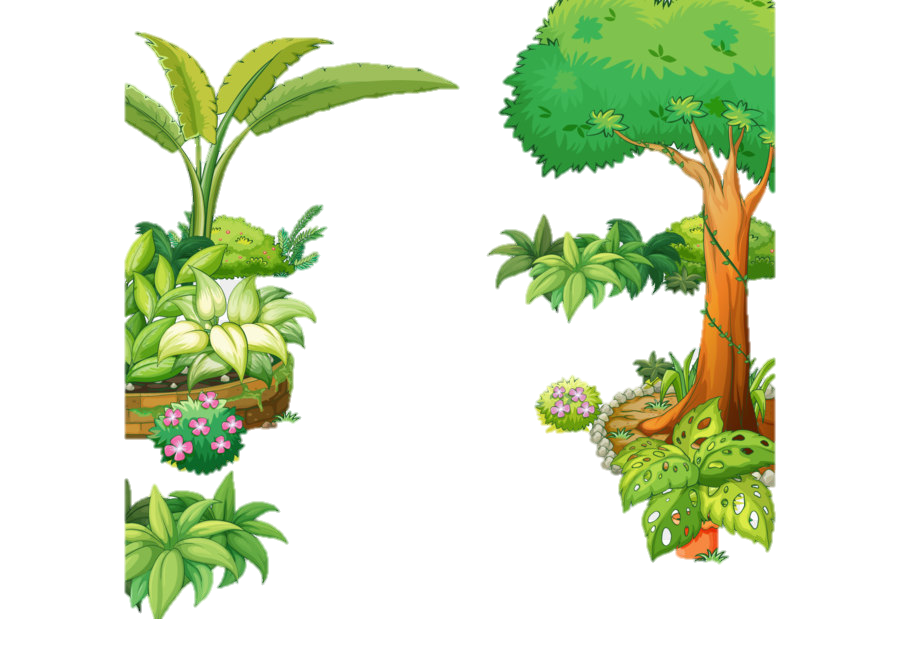 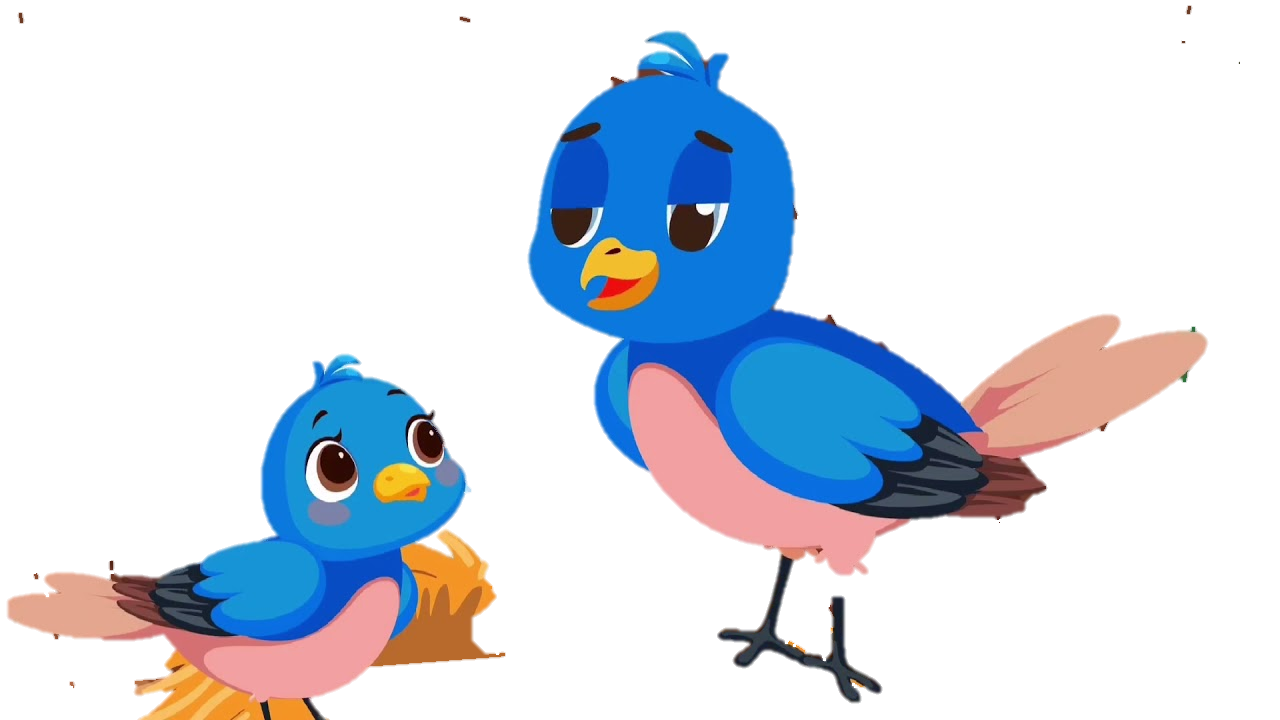 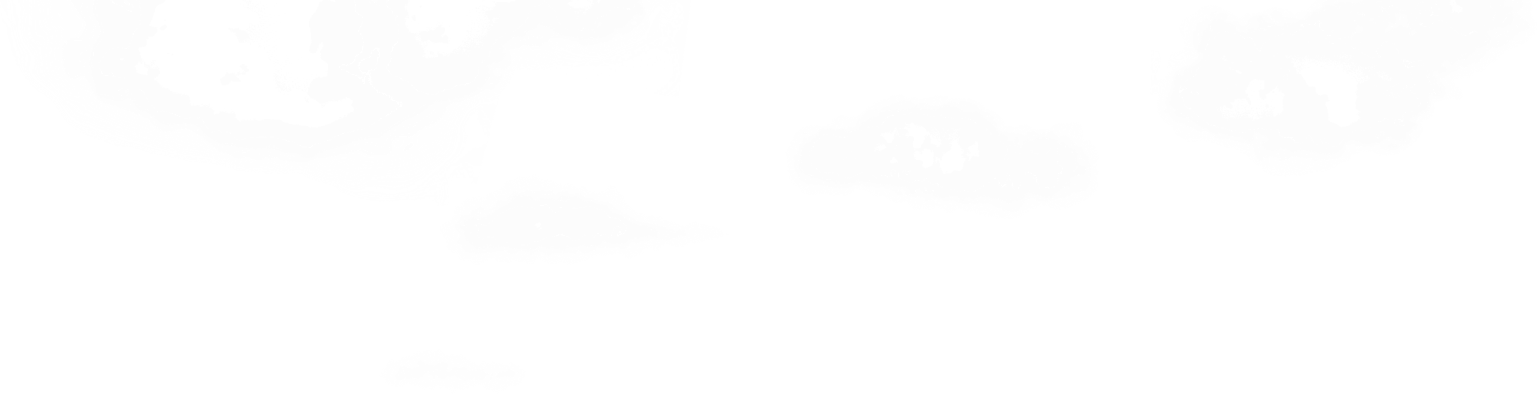 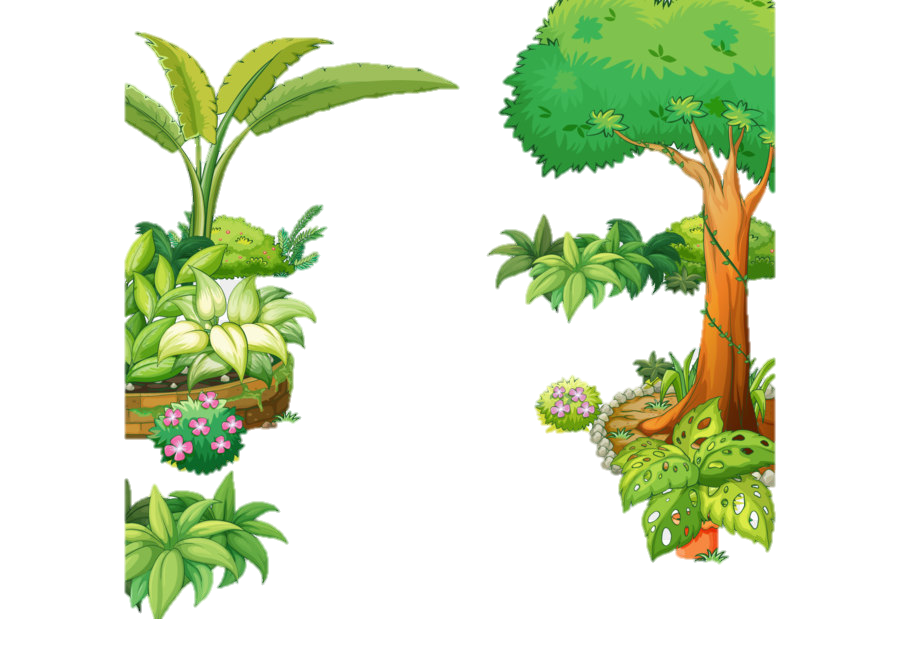 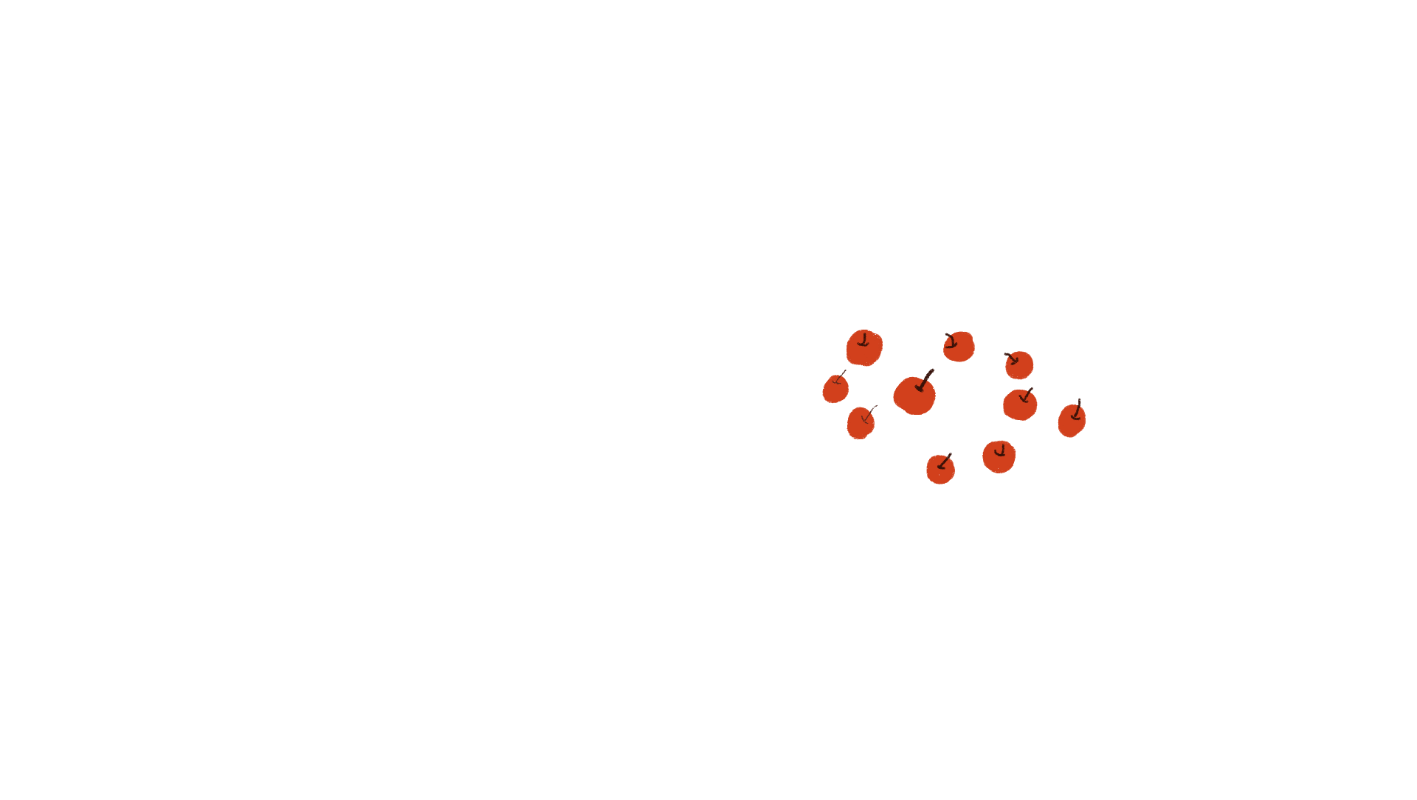 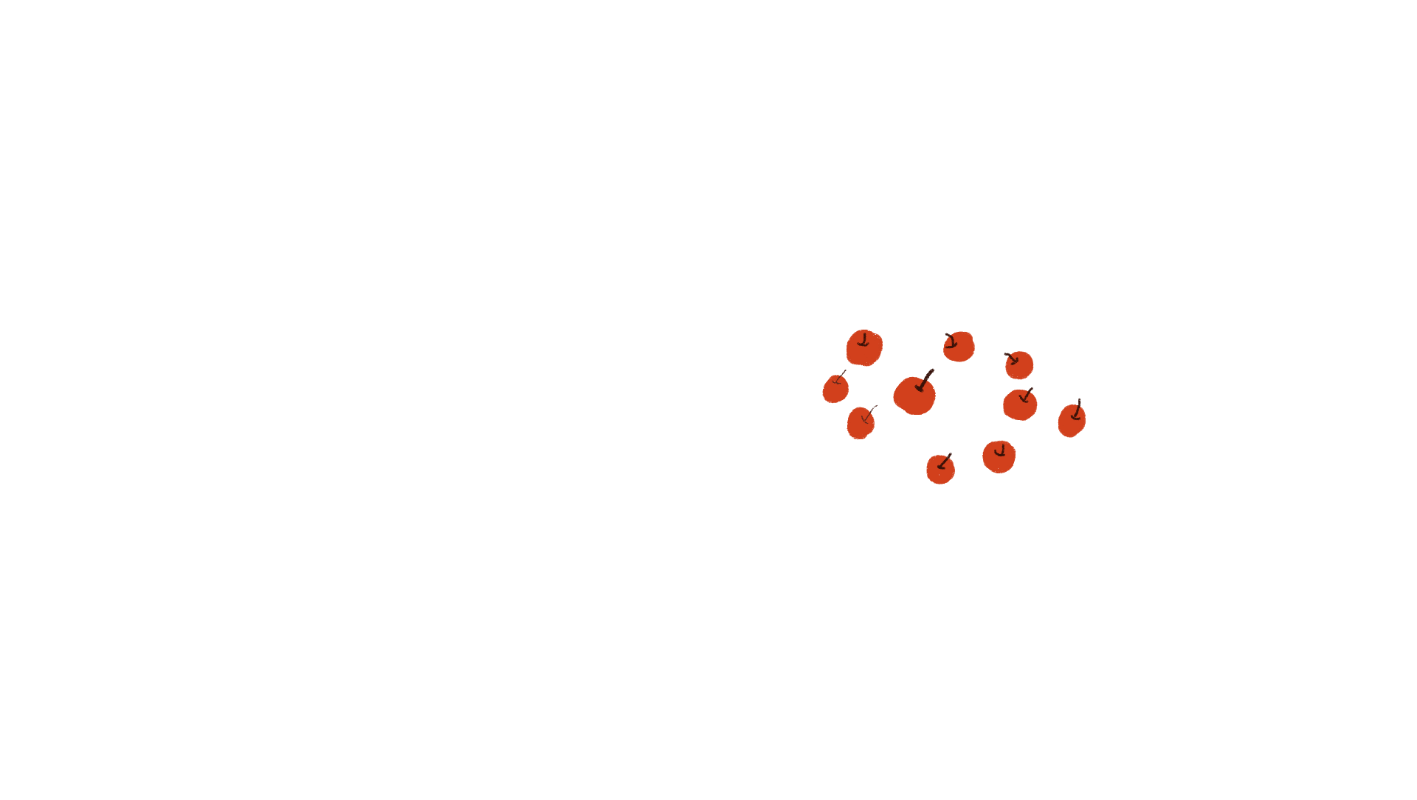 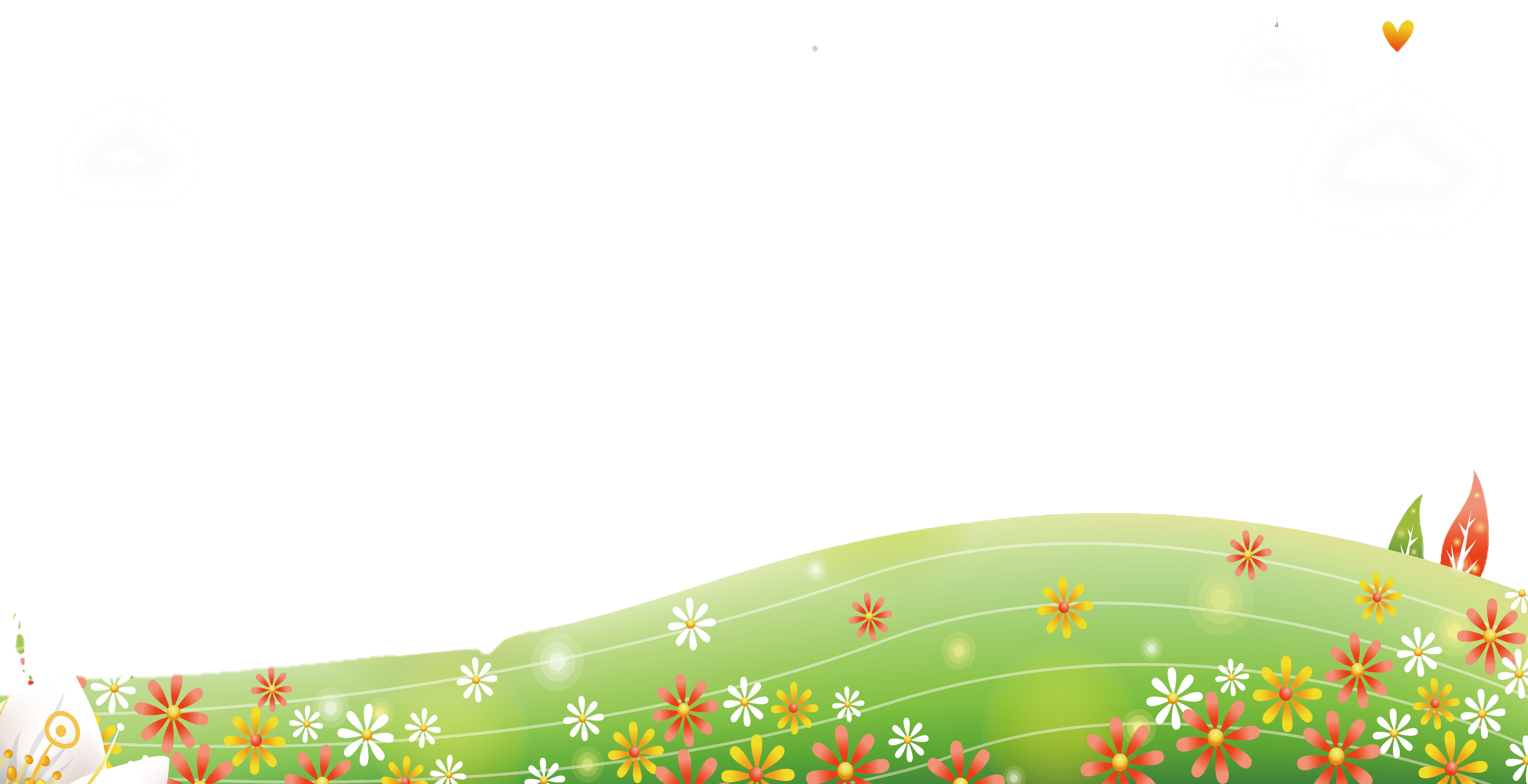 Chào các em
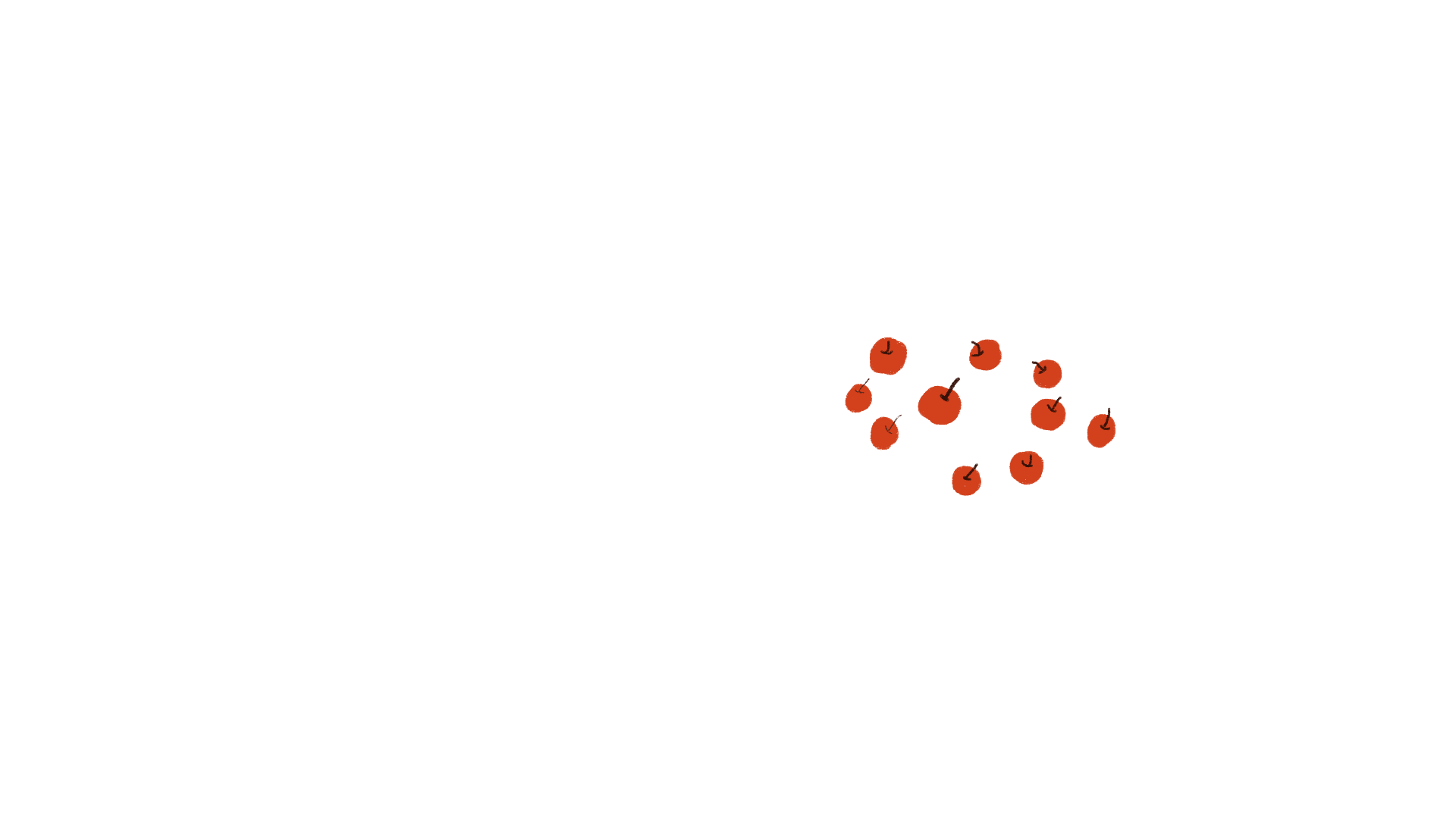 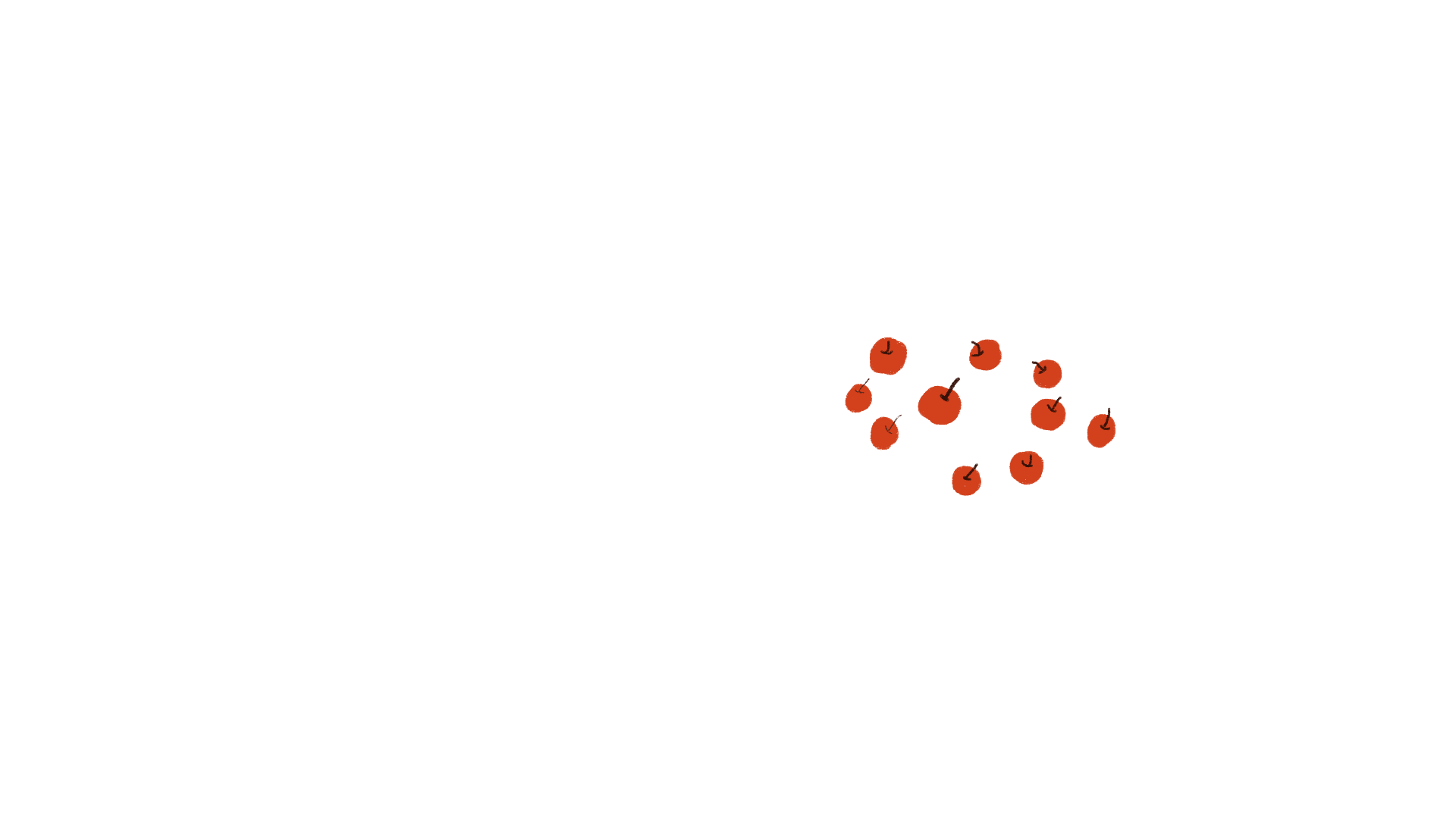 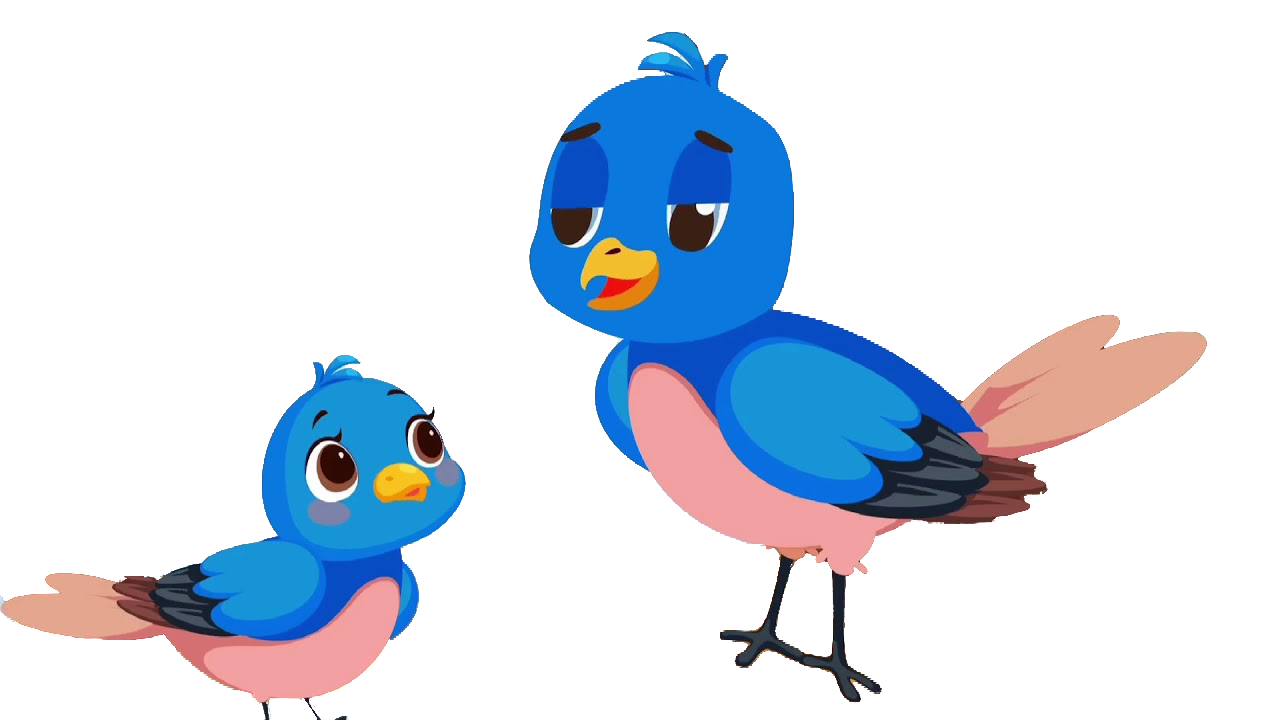 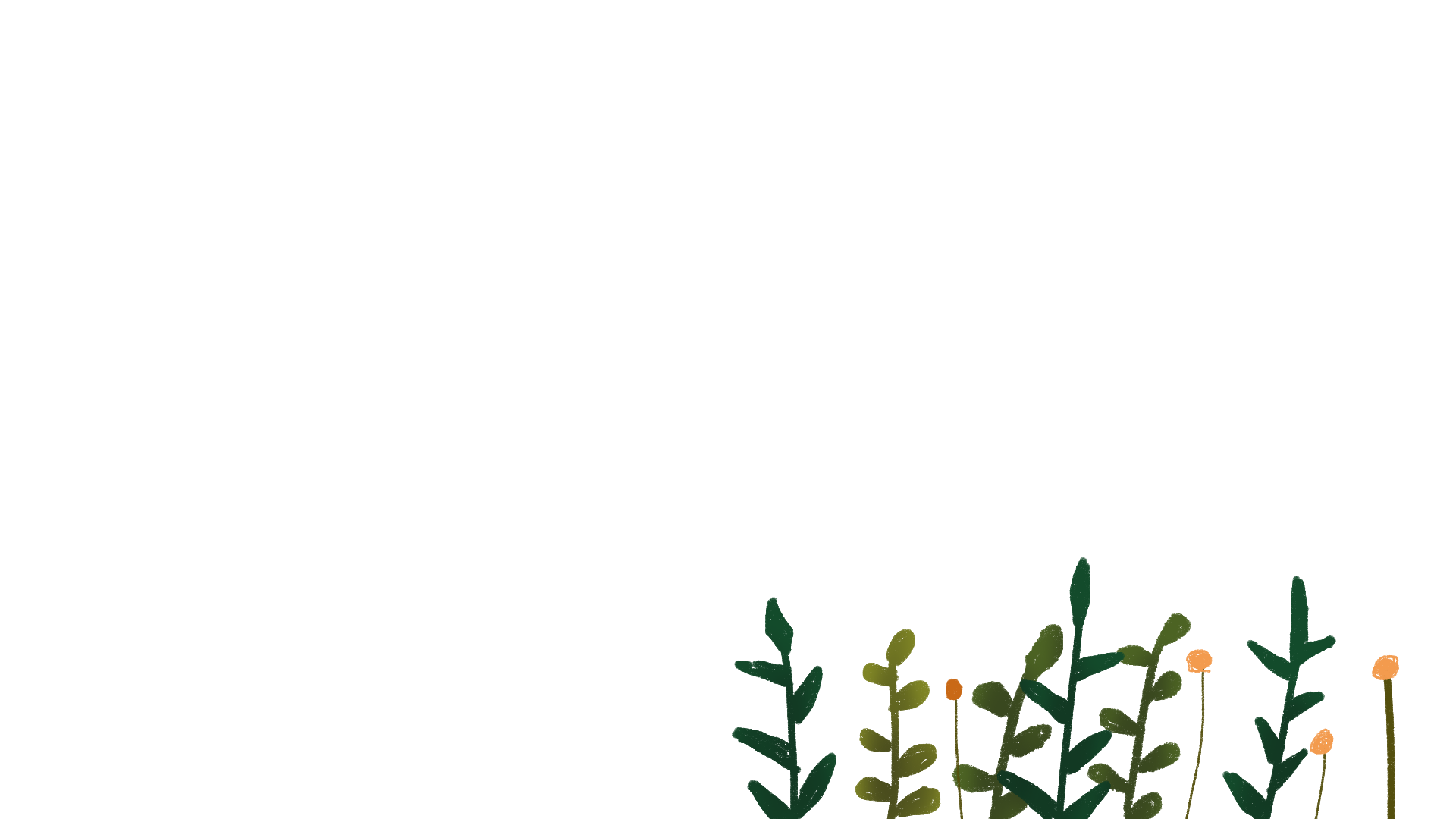 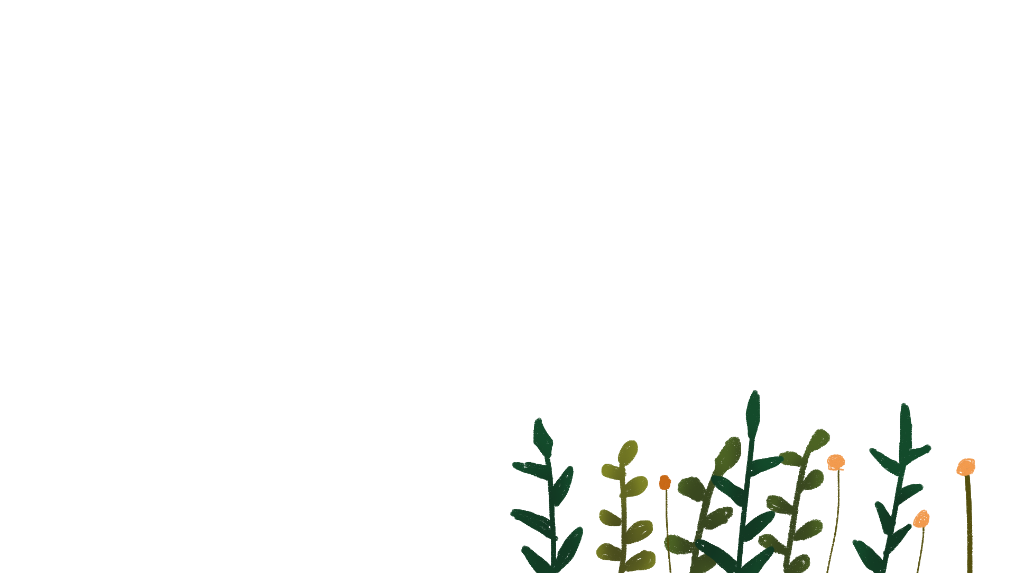 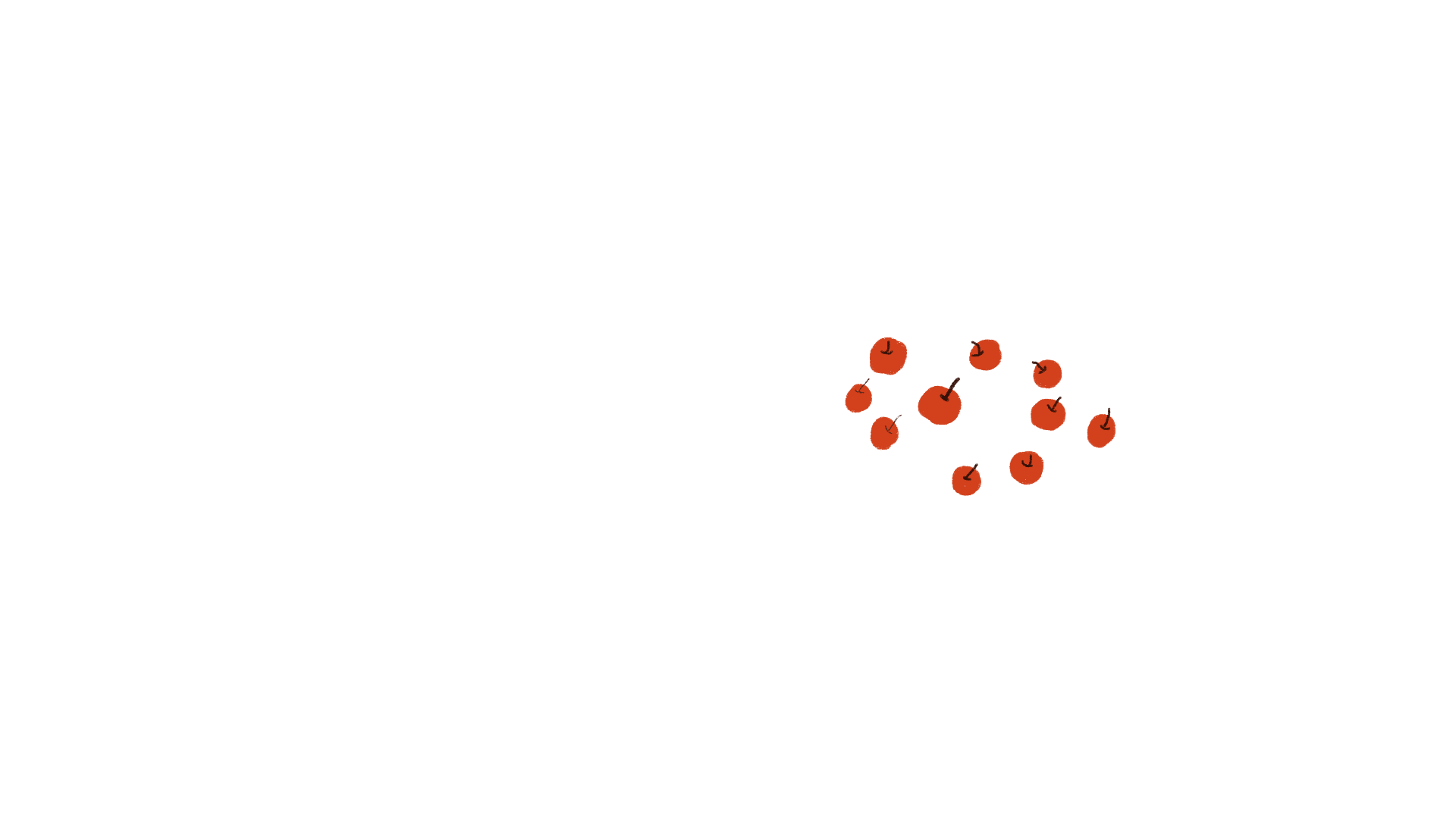